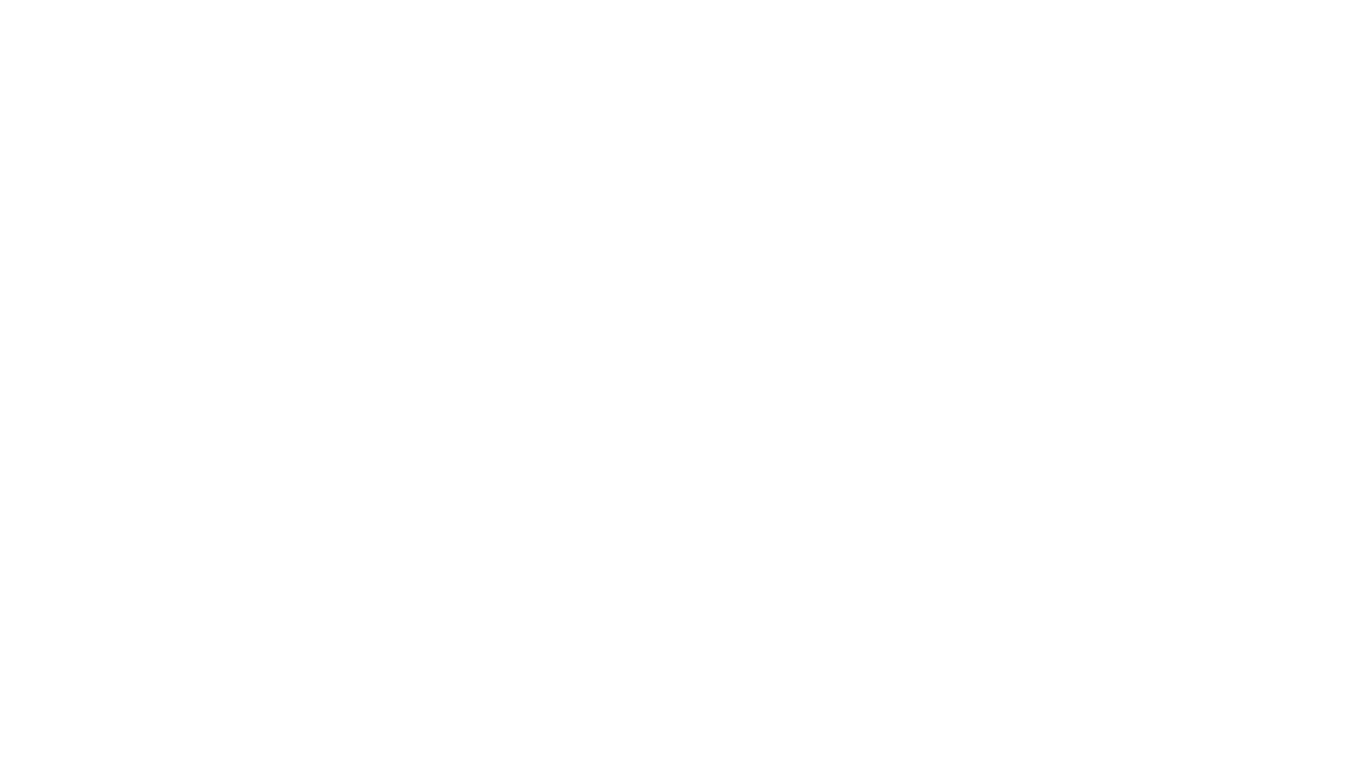 Valo
MOgib. c. c. GmbH
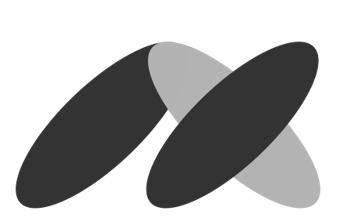 Valo Produkte
Valo Intranet
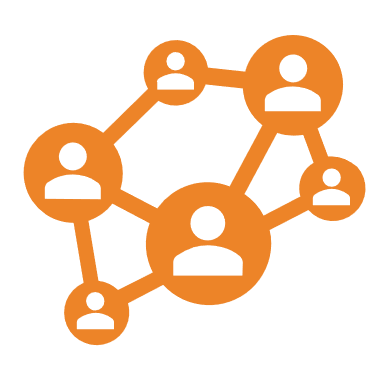 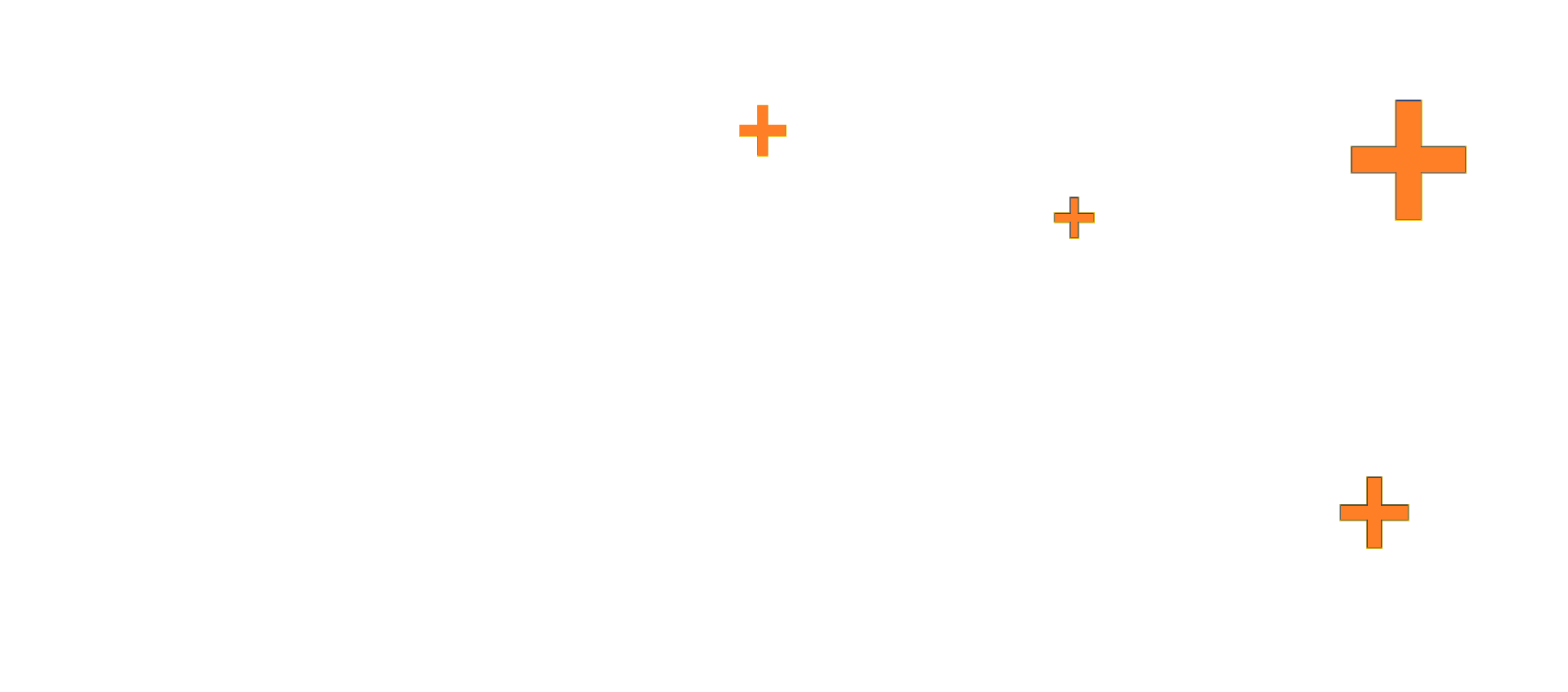 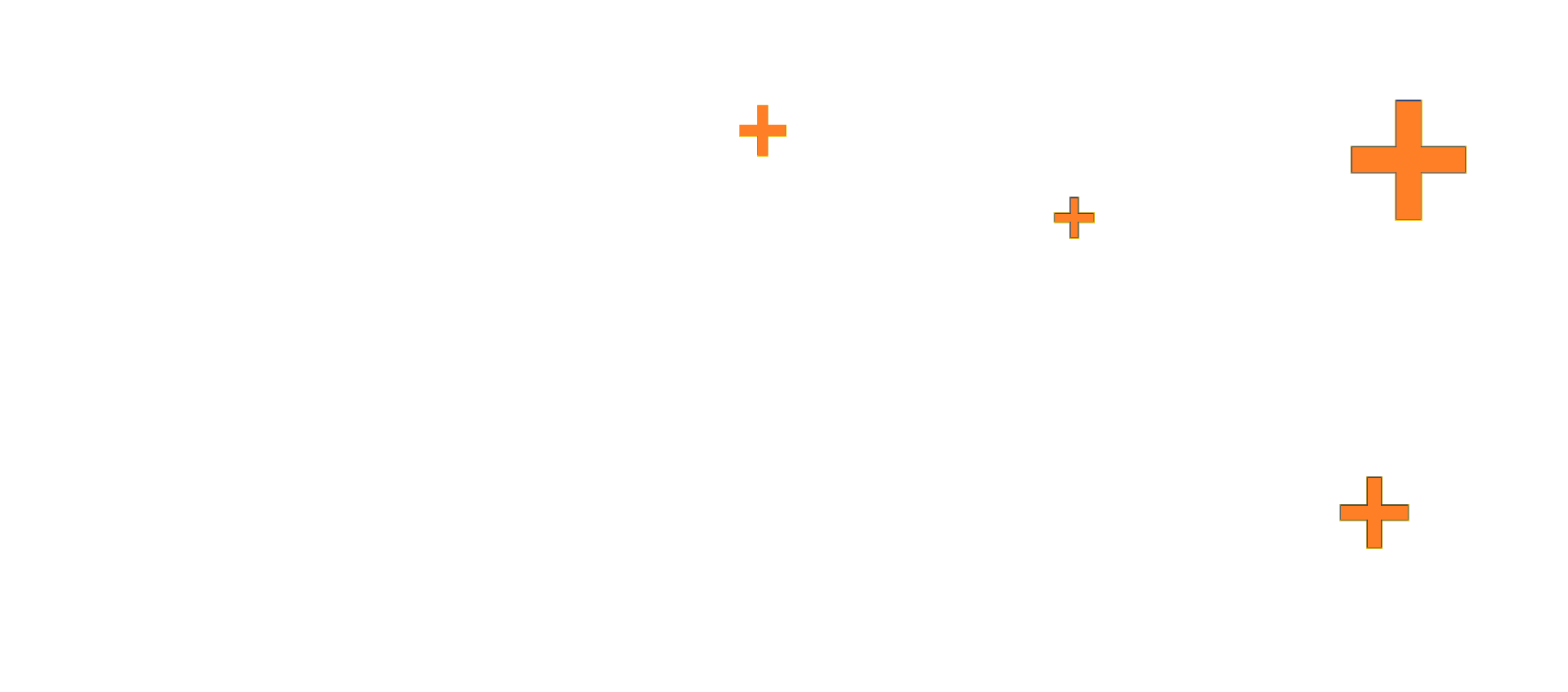 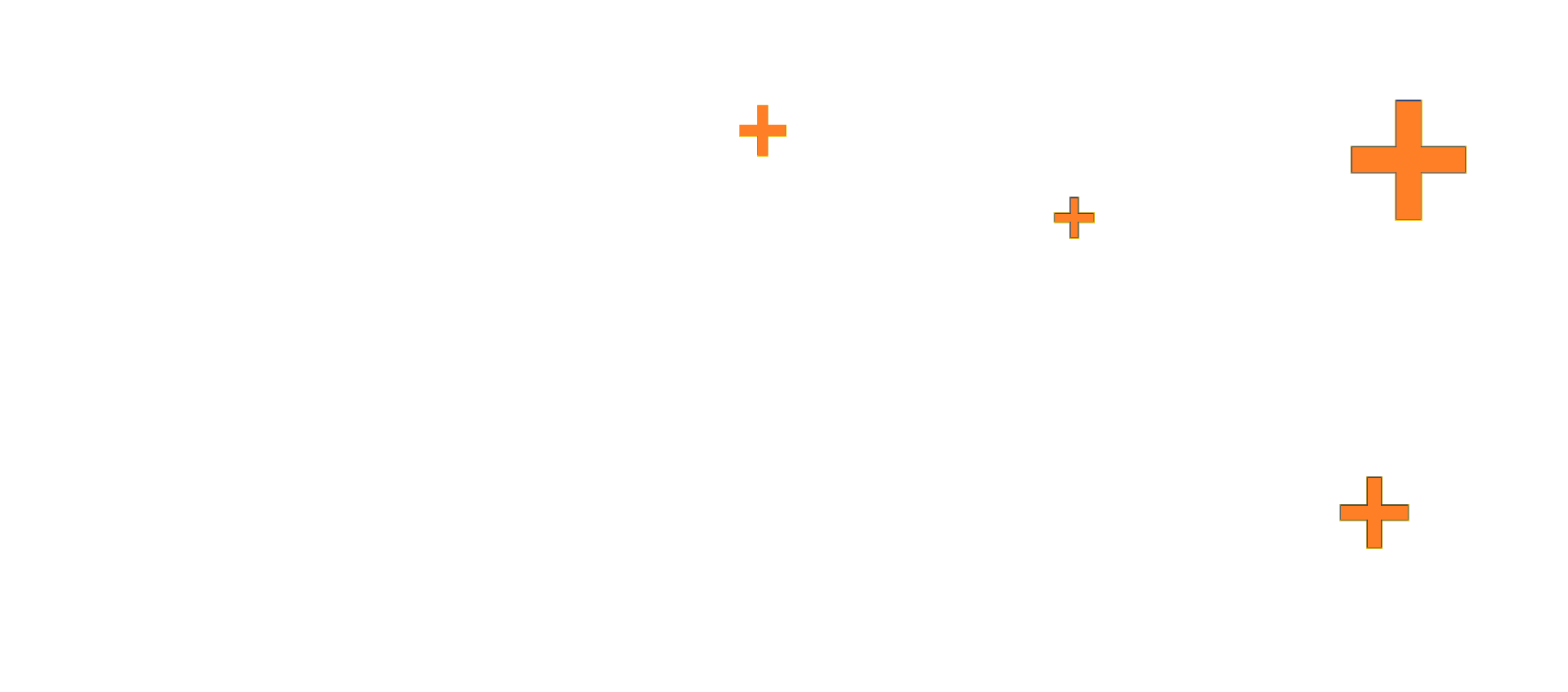 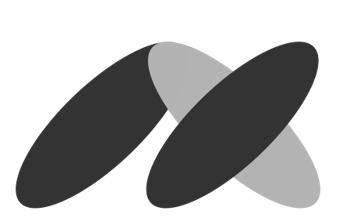 Valo Produkte
Valo ideas
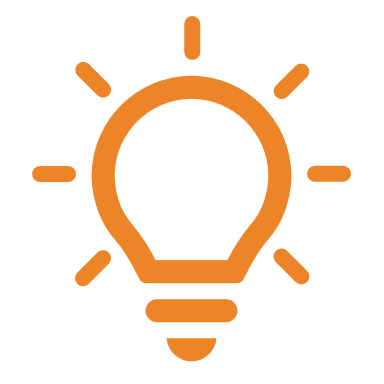 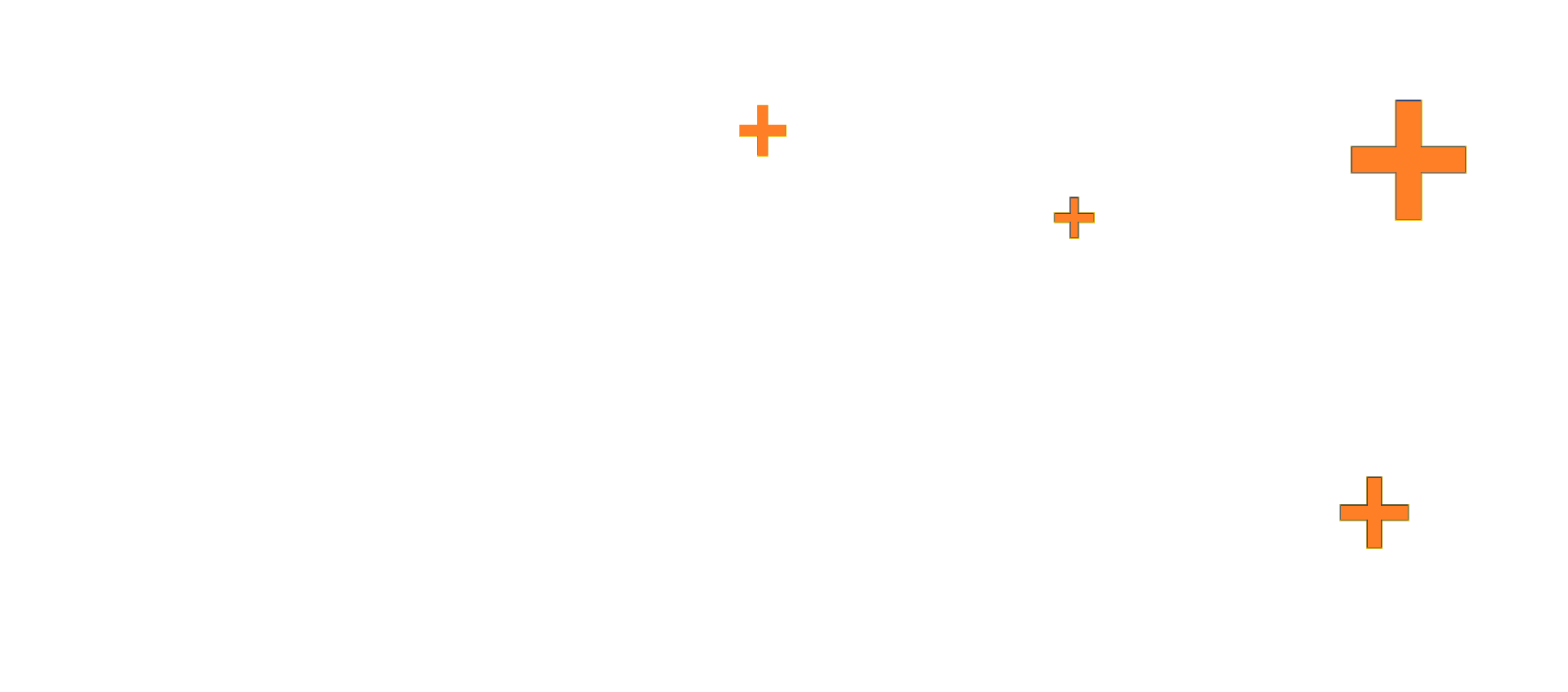 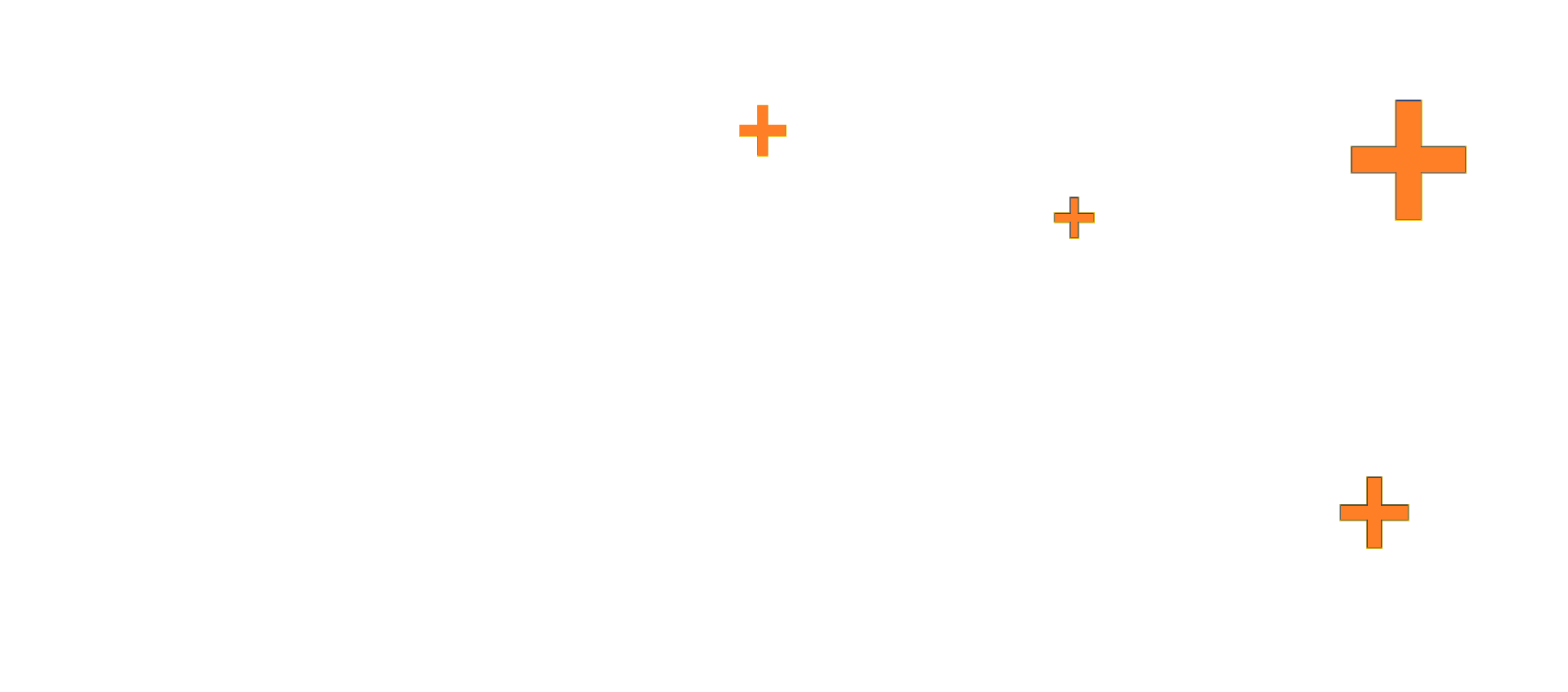 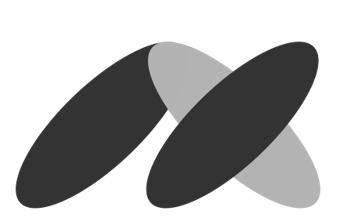 Valo Produkte
Valo Teamwork
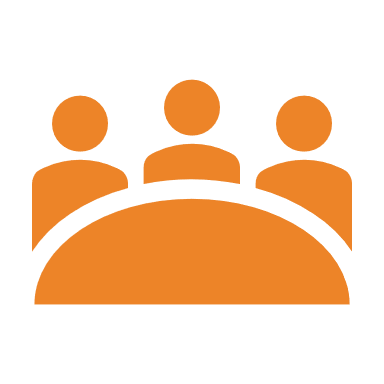 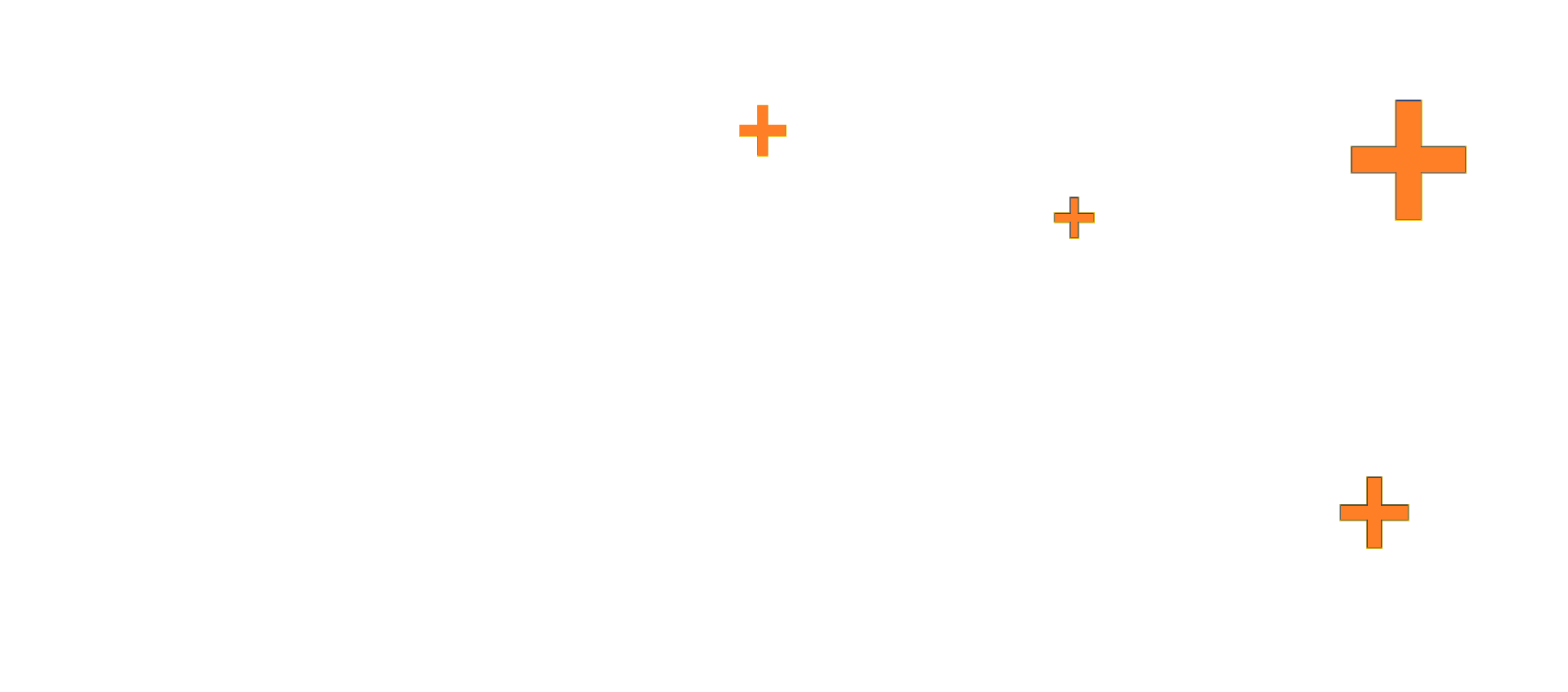 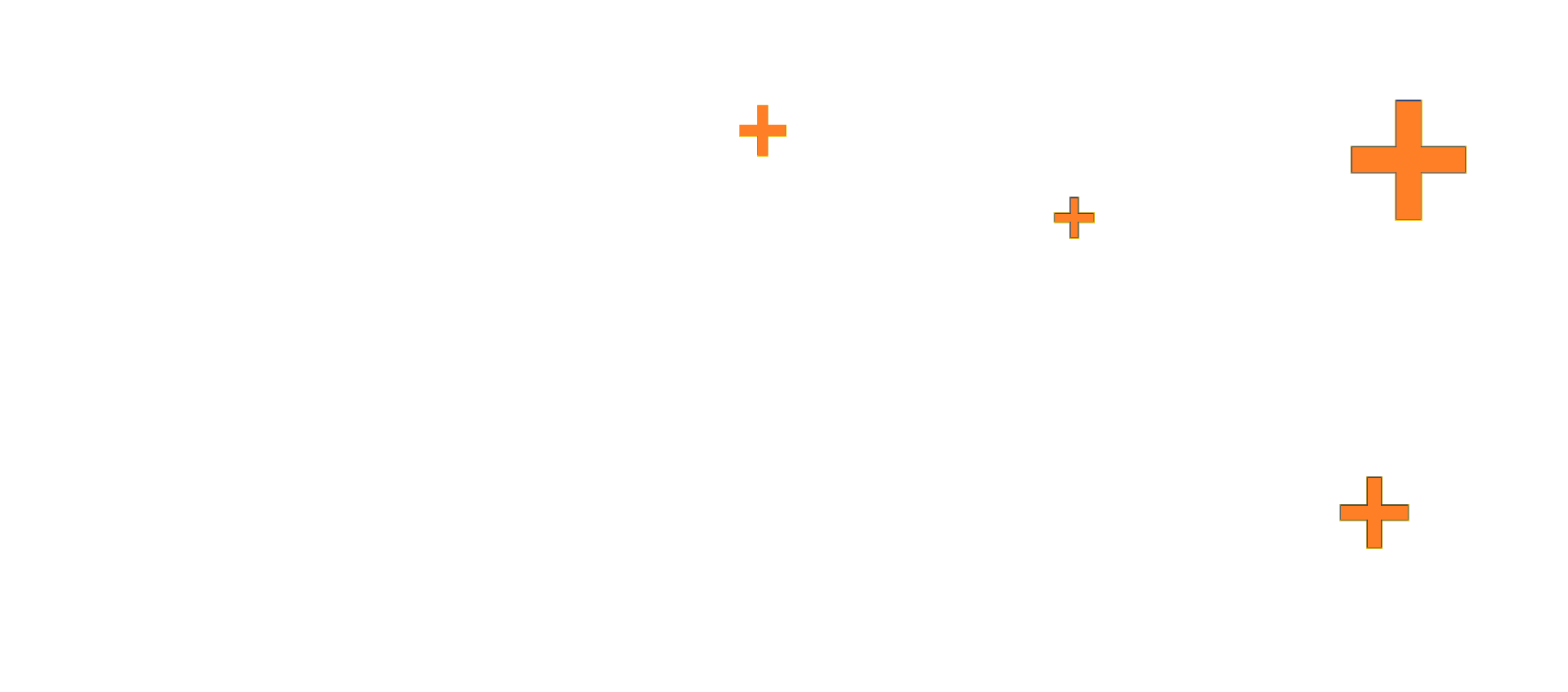 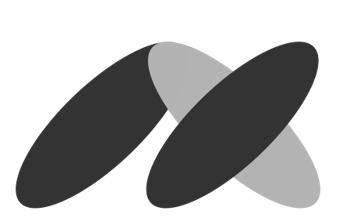 Valo Produkte
Valo Extranet
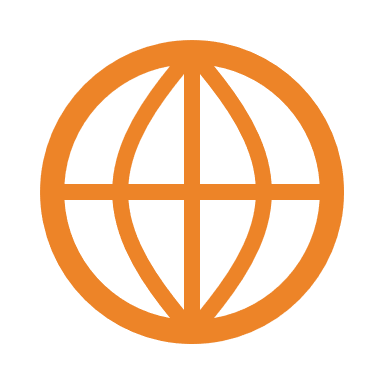 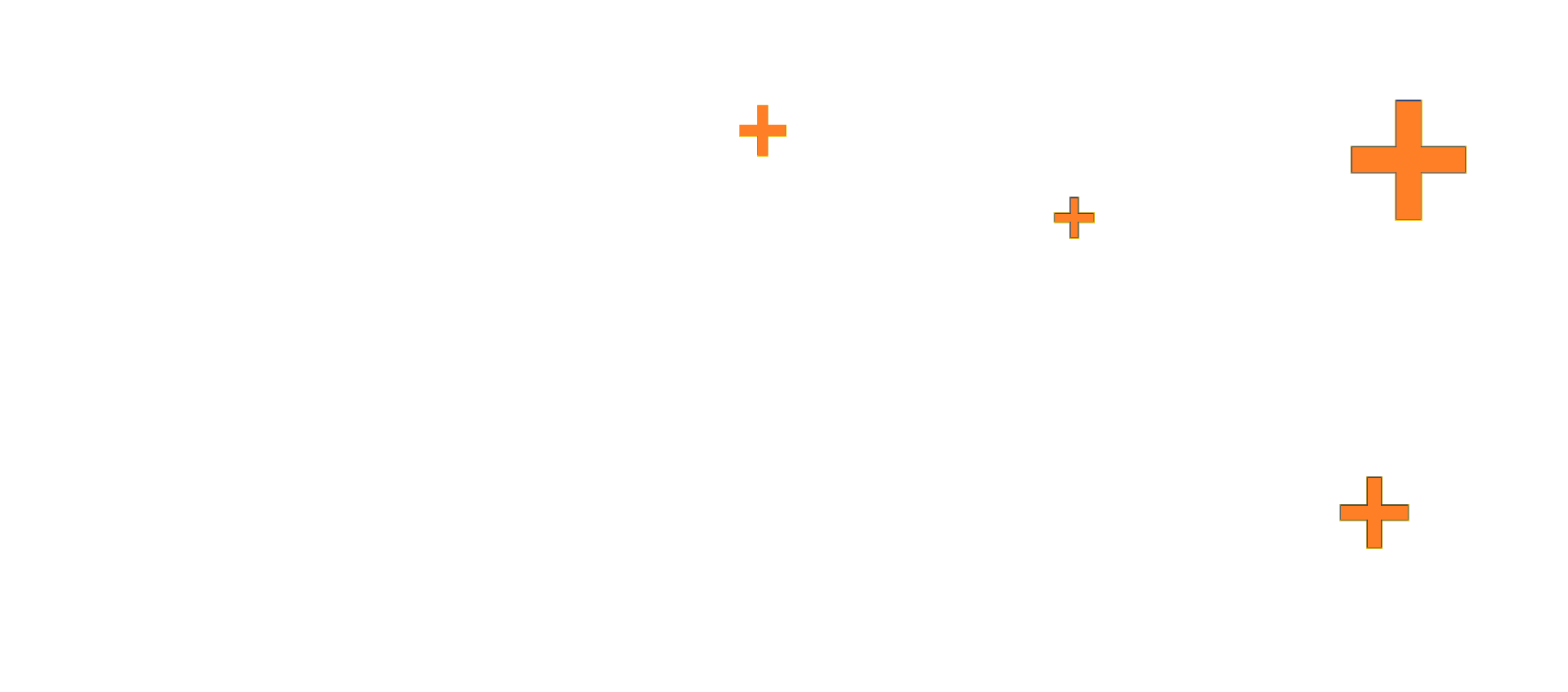 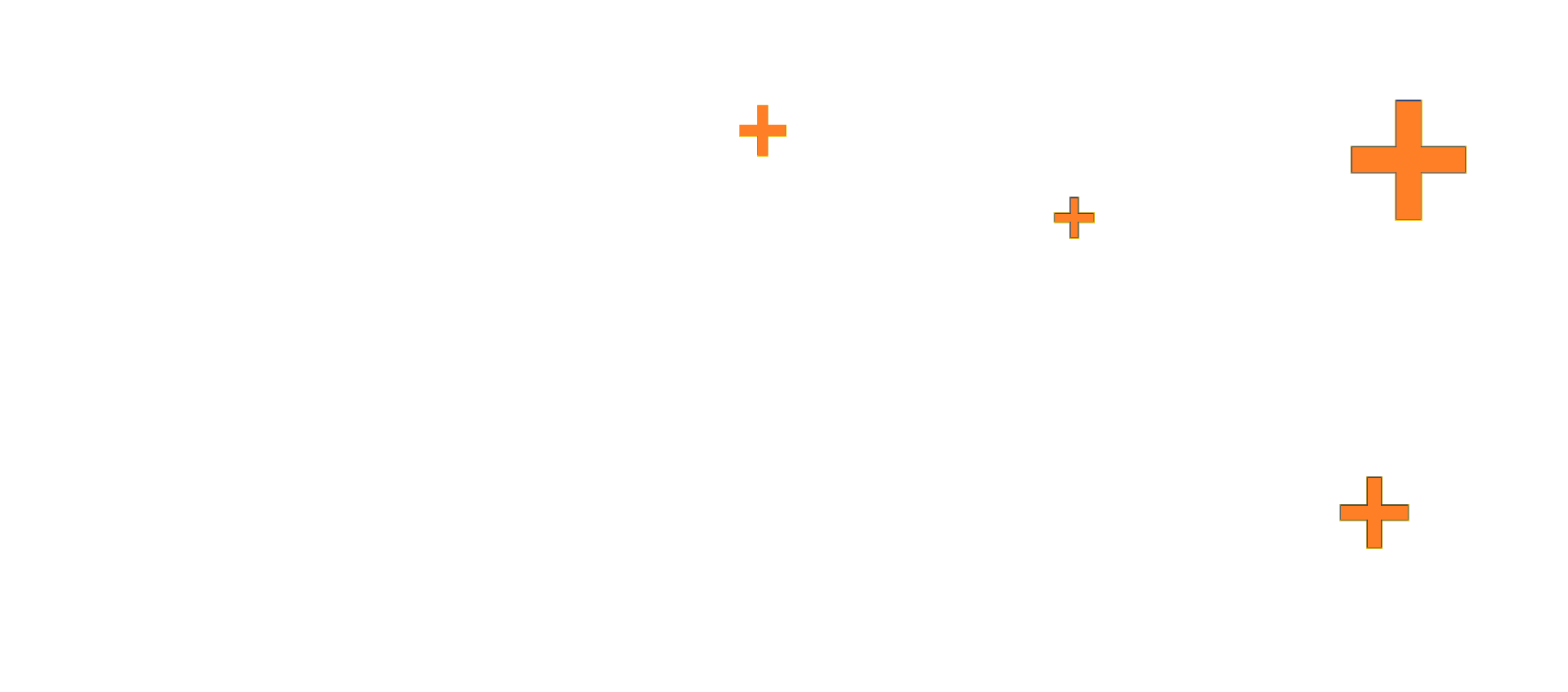 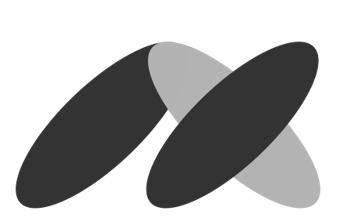 Valo Produkte
DIGITAL WORKPLACE MOBILE APP
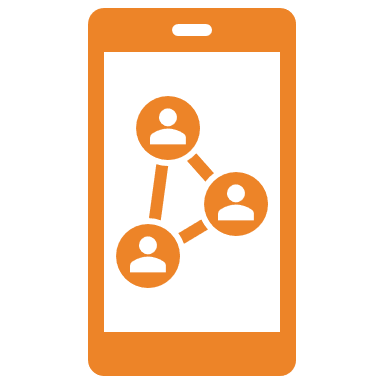 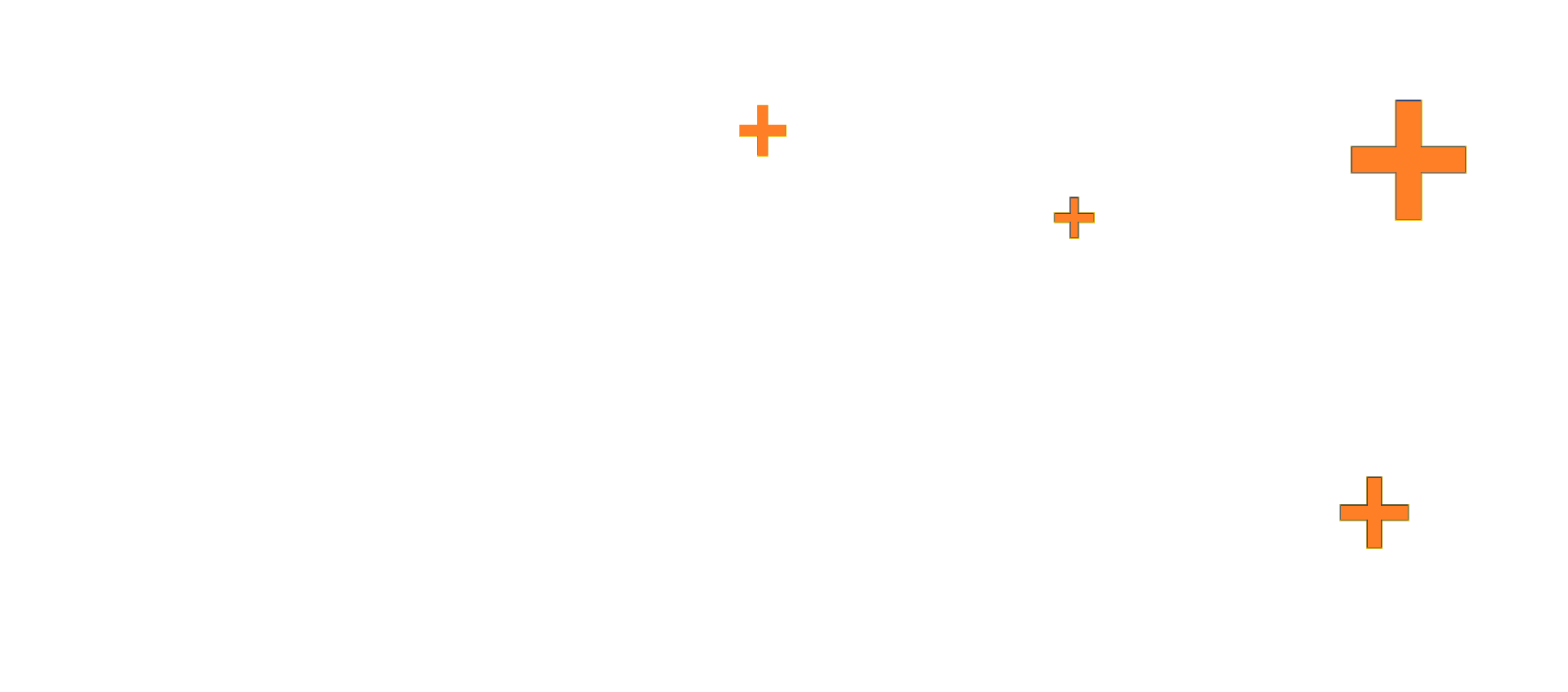 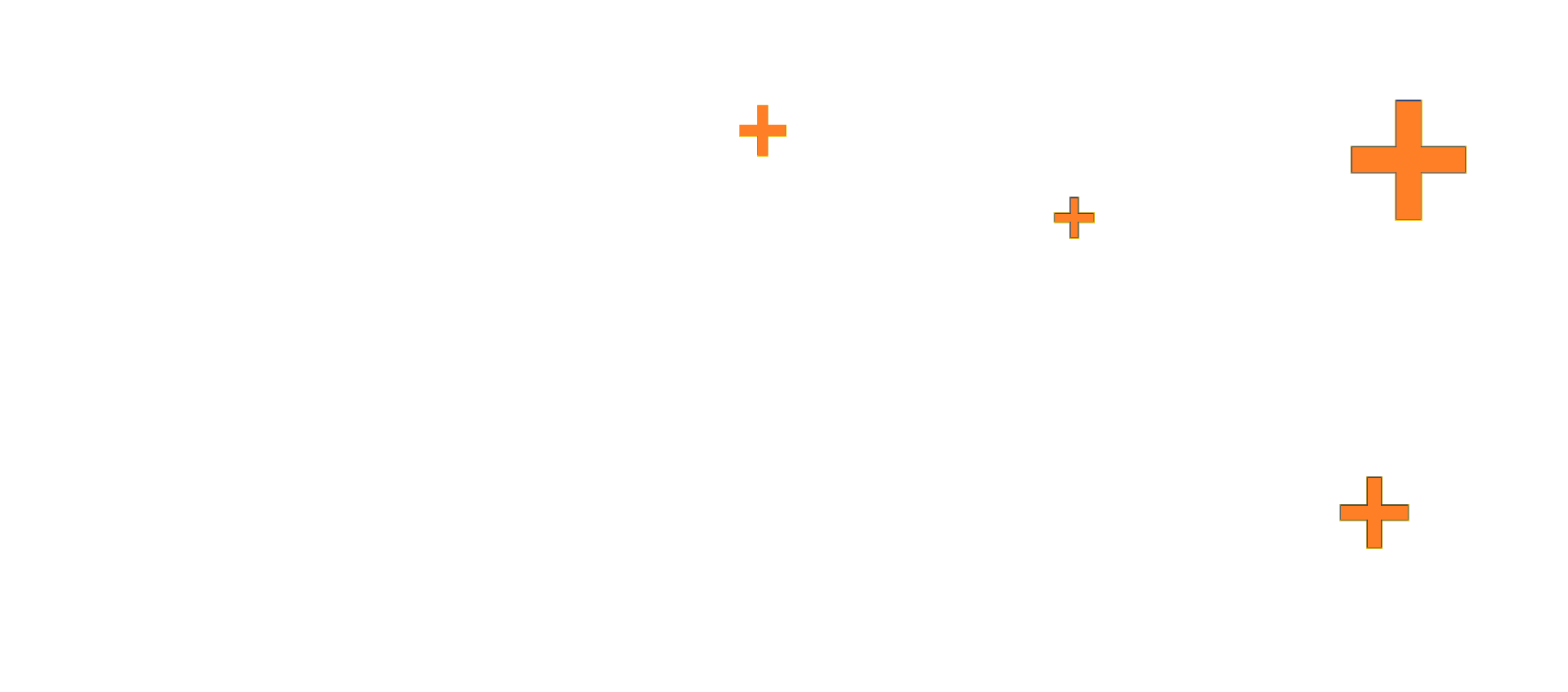 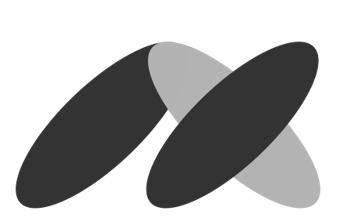 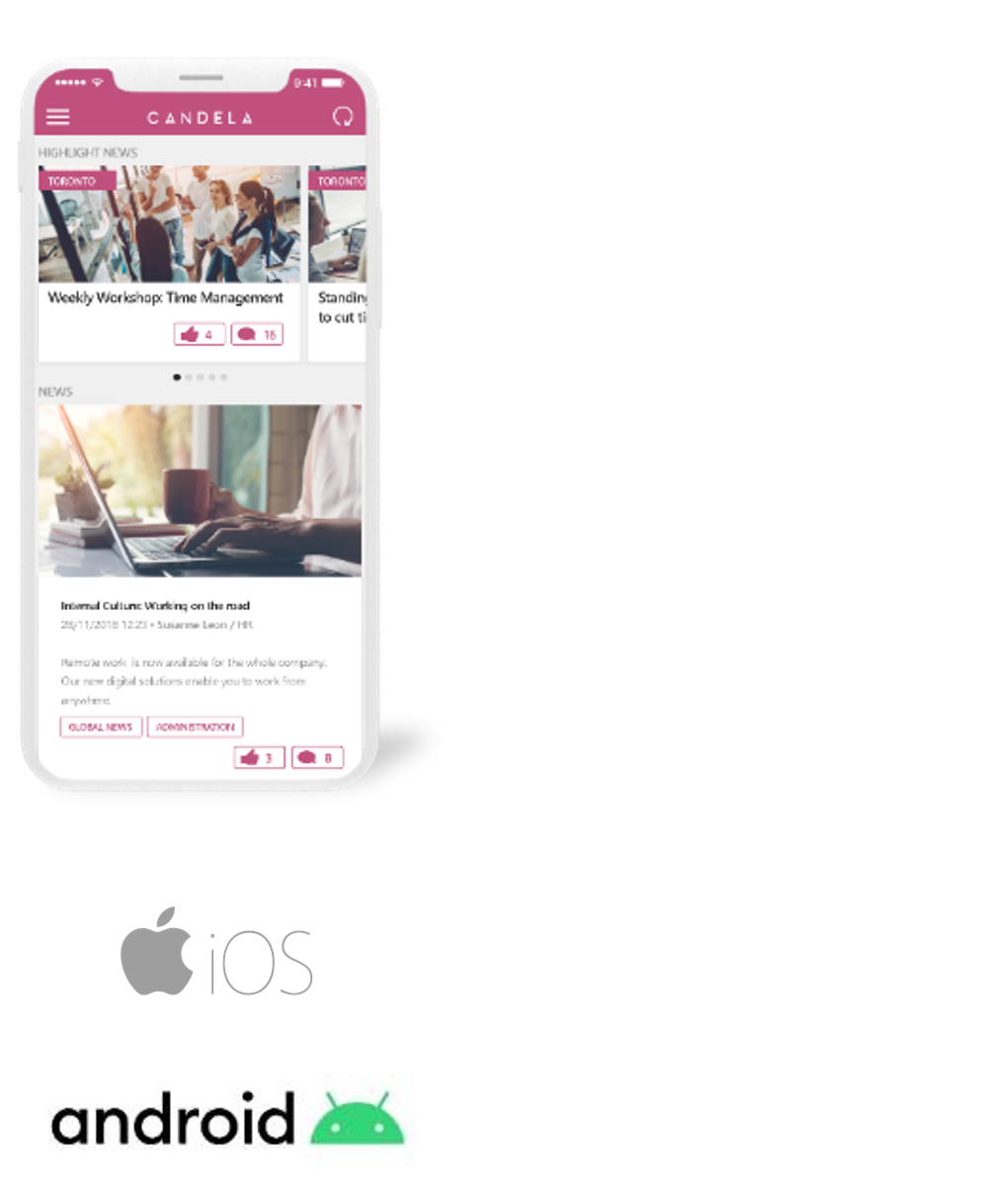 Valo Produkte
Microsoft Teams
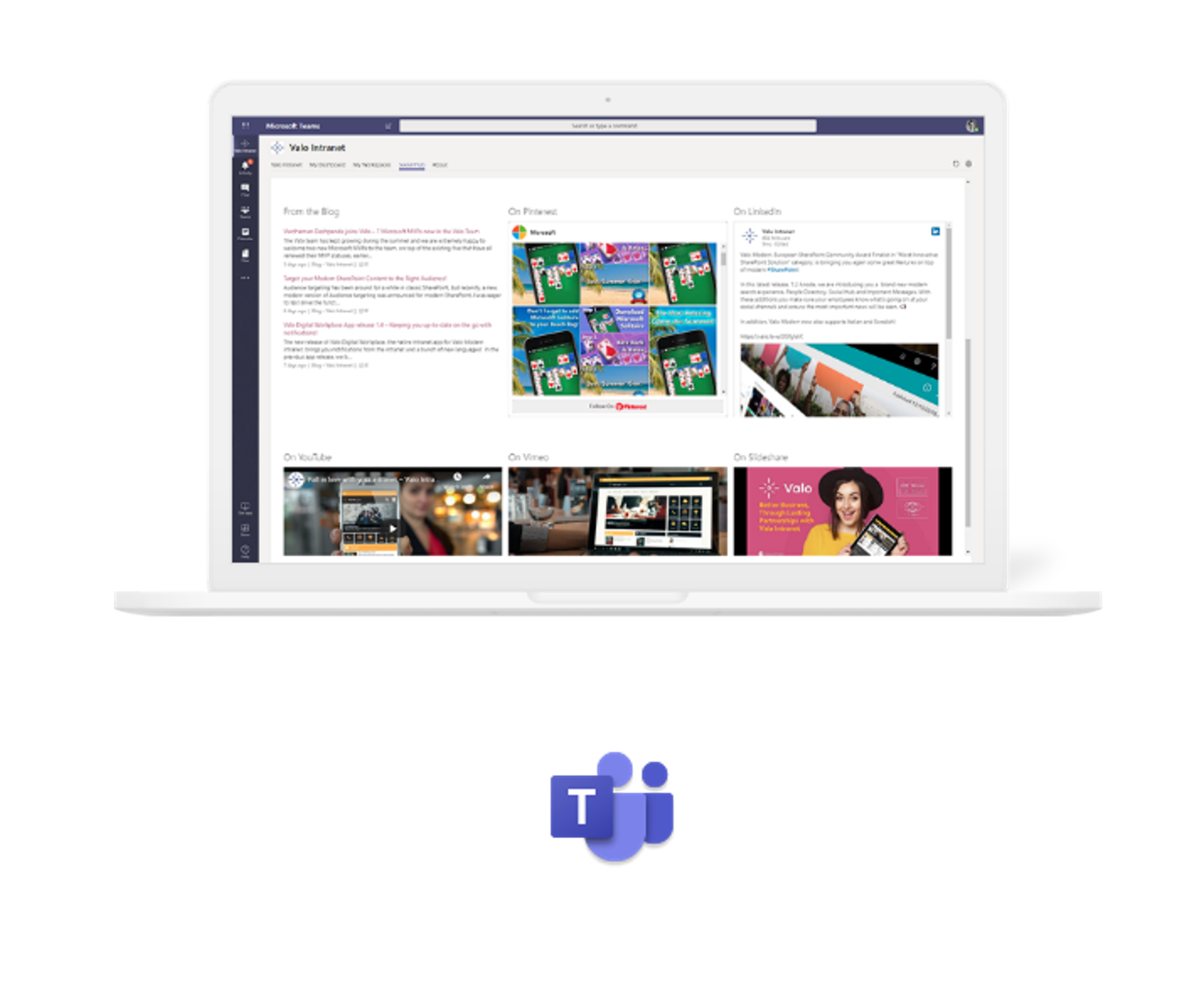 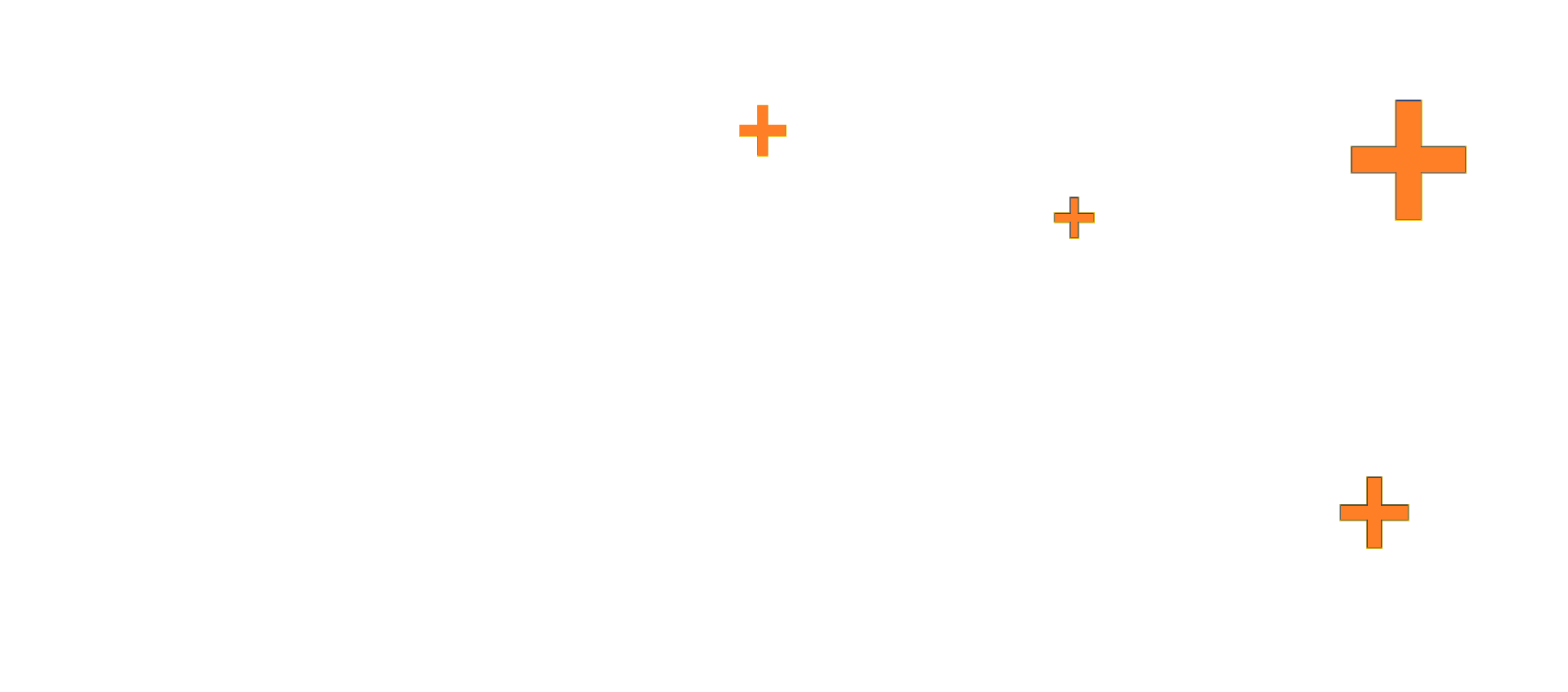 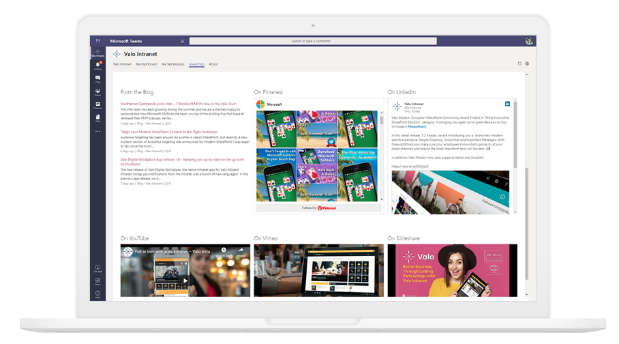 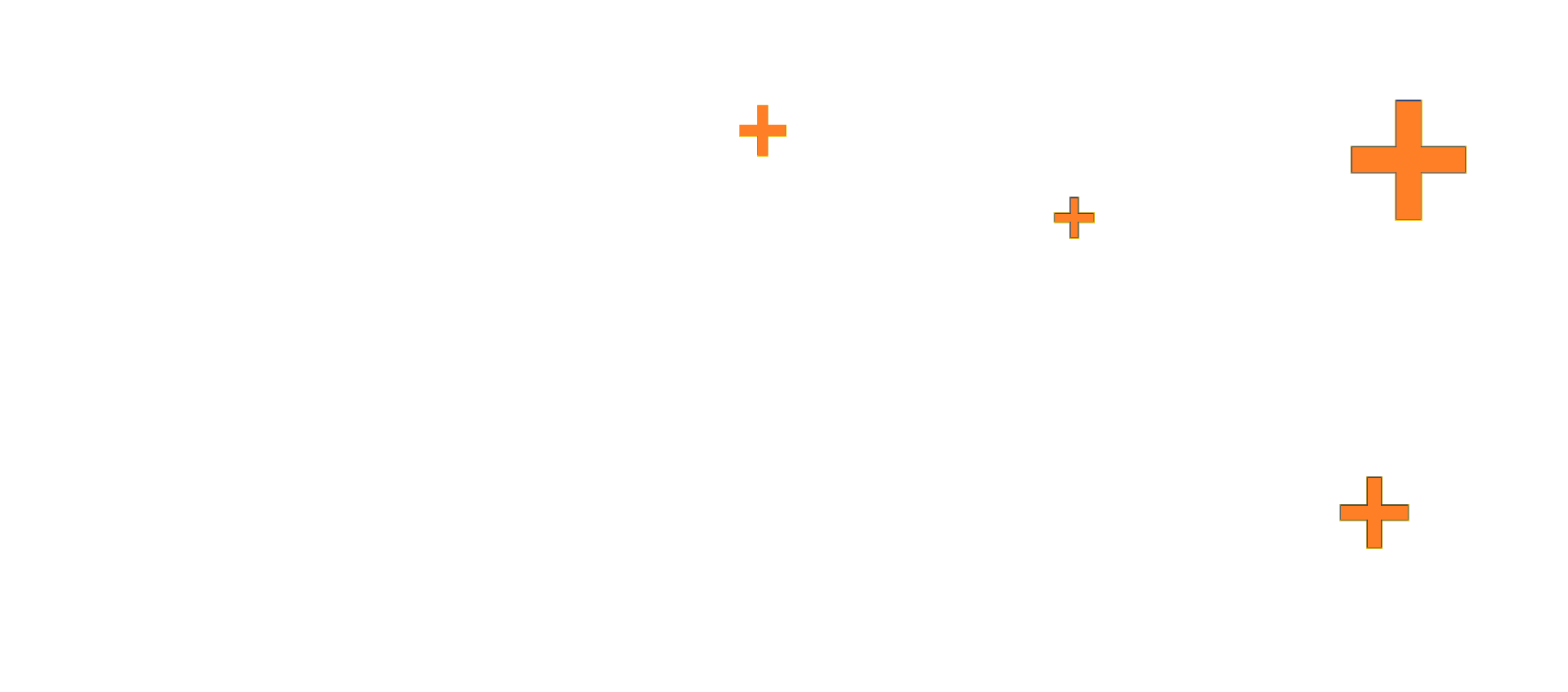 Dein persönliches digitales Dashboard, um deine Arbeit schnell und gut zu meistern.
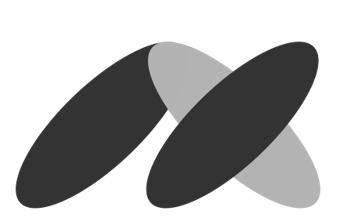 Valo
User experience platforms
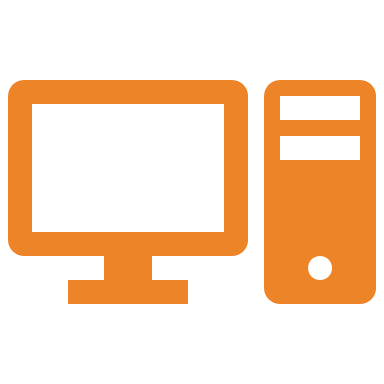 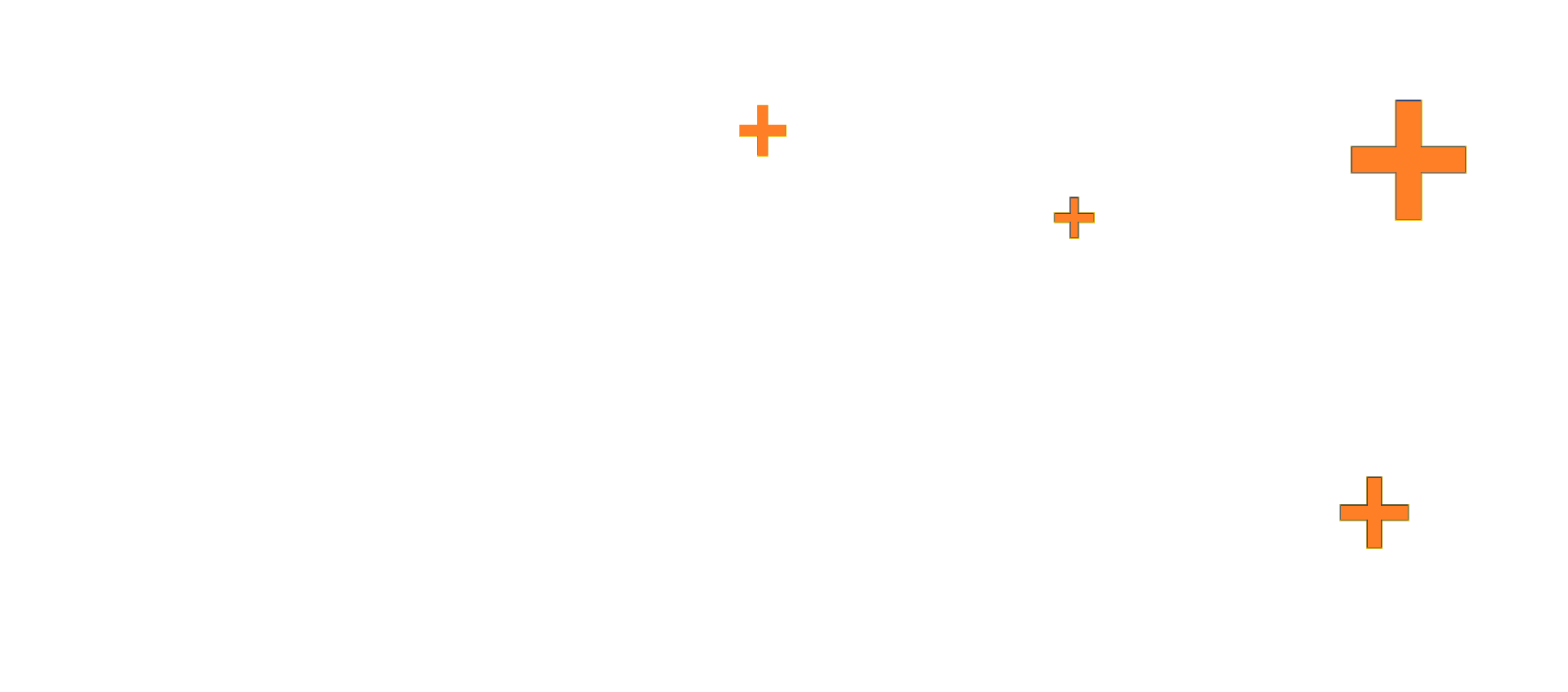 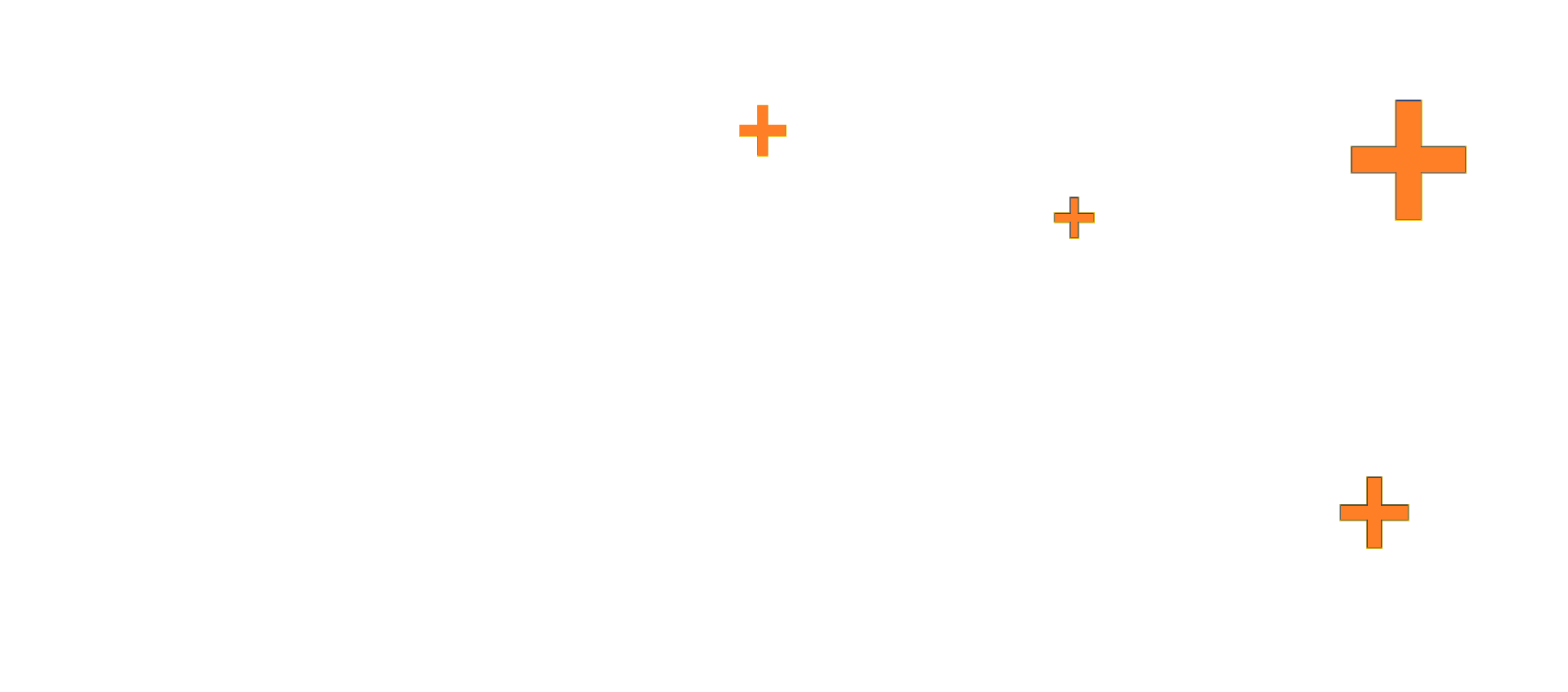 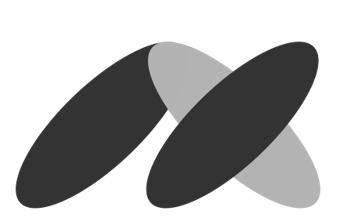 Valo
Valo Awards
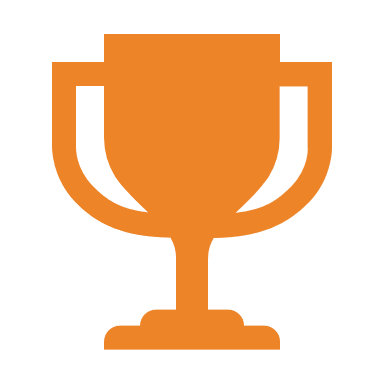 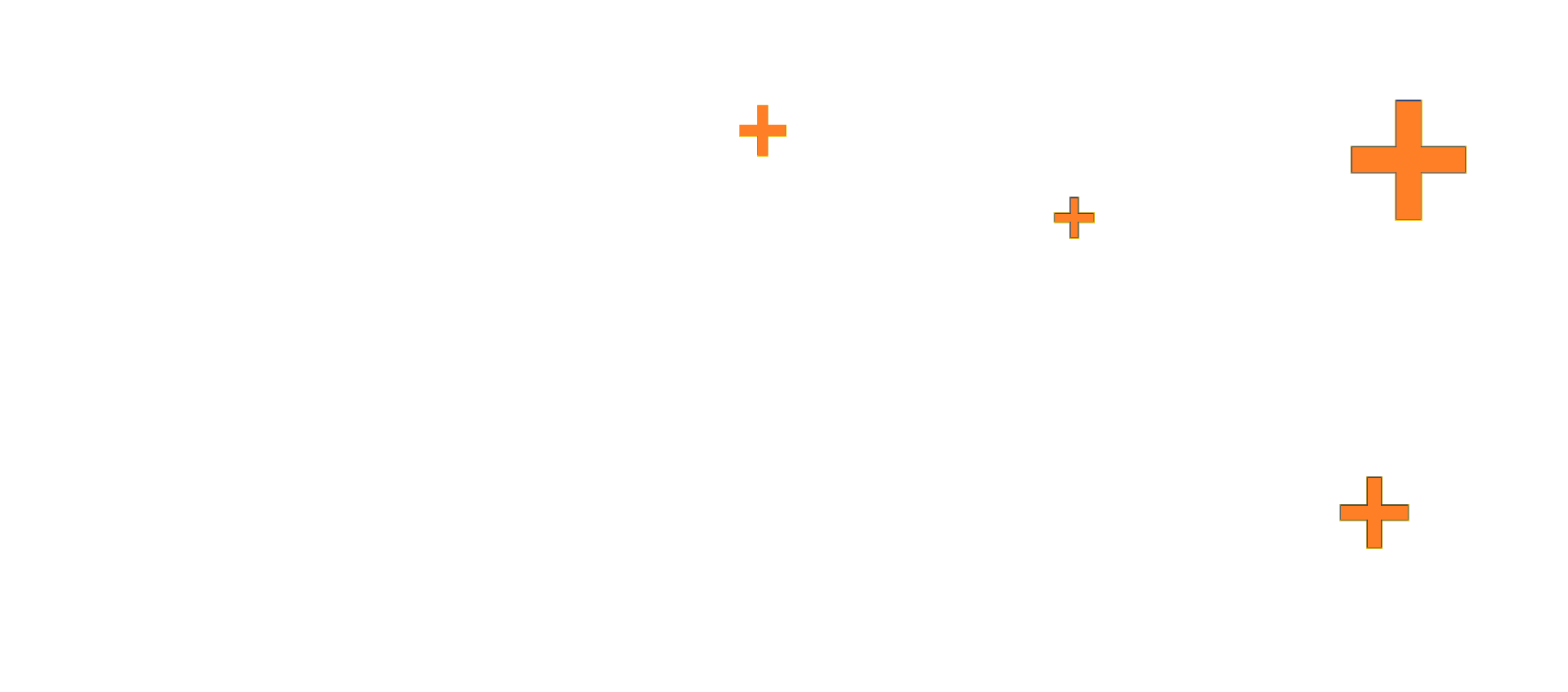 2019
2018
2017
2016
2020
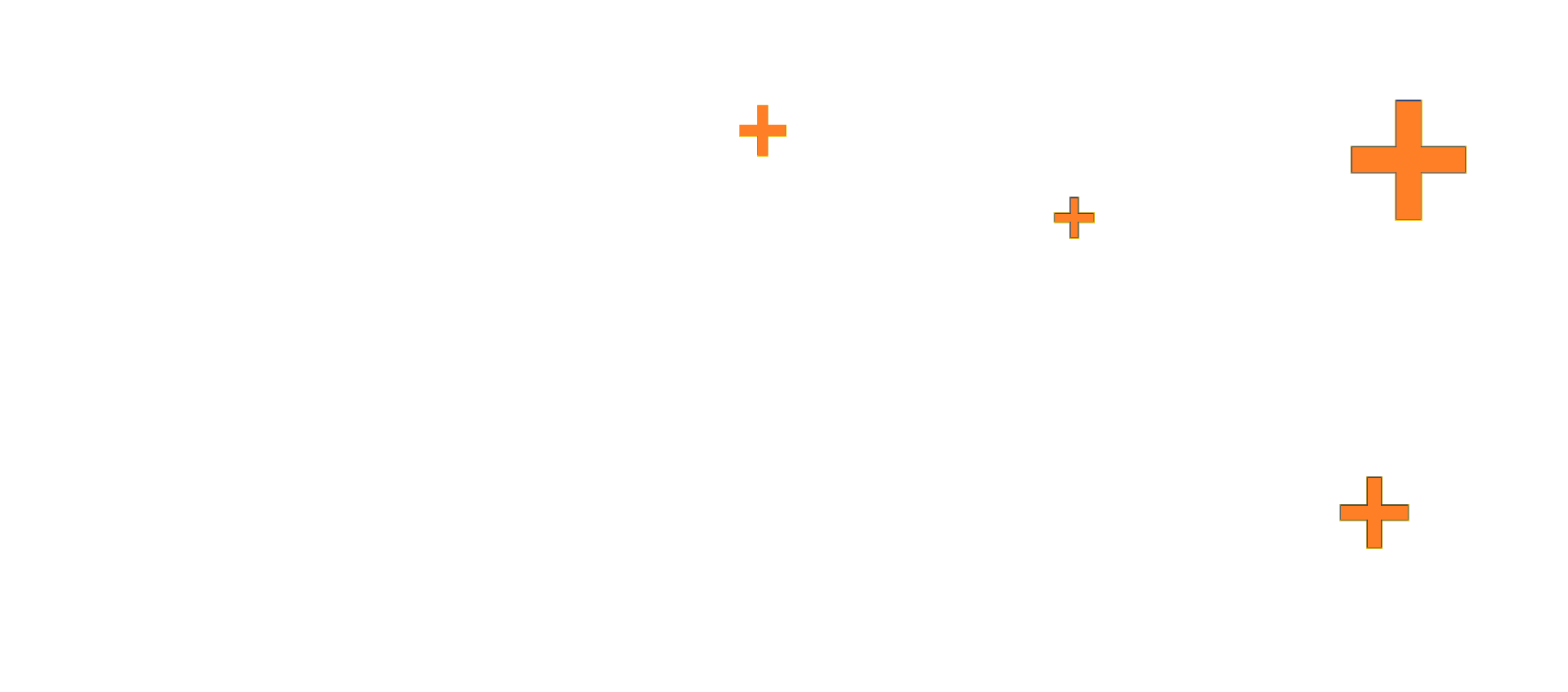 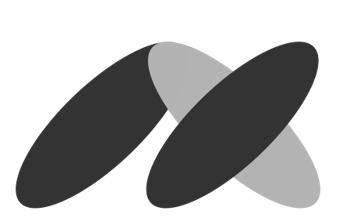 Valo
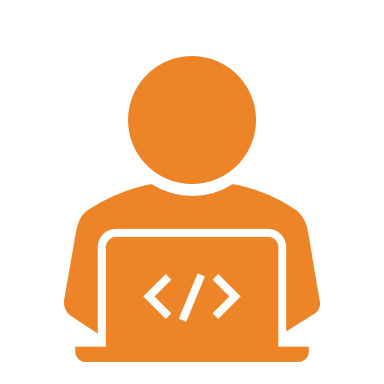 Valo in zahlen
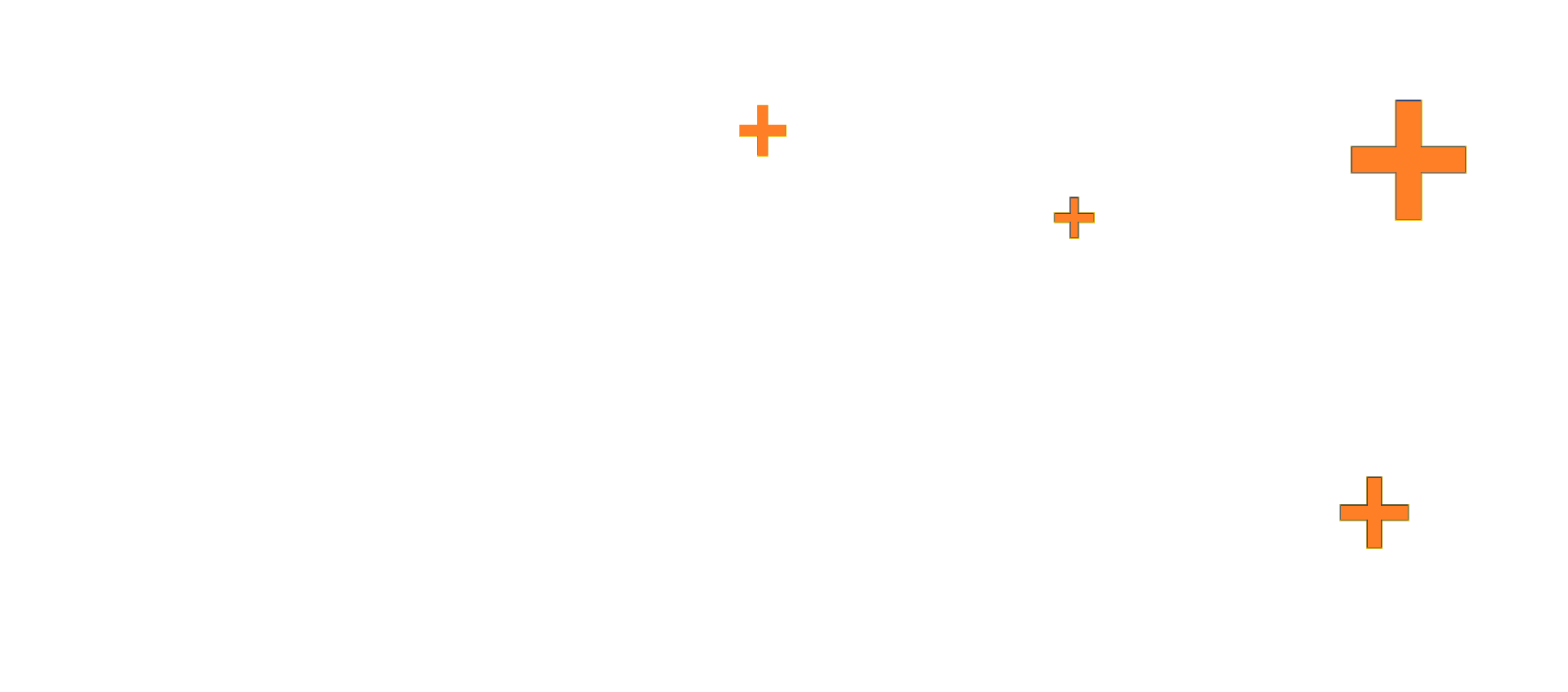 250+Partner
2.5M+Benutzer
50+Länder
700+Kunden
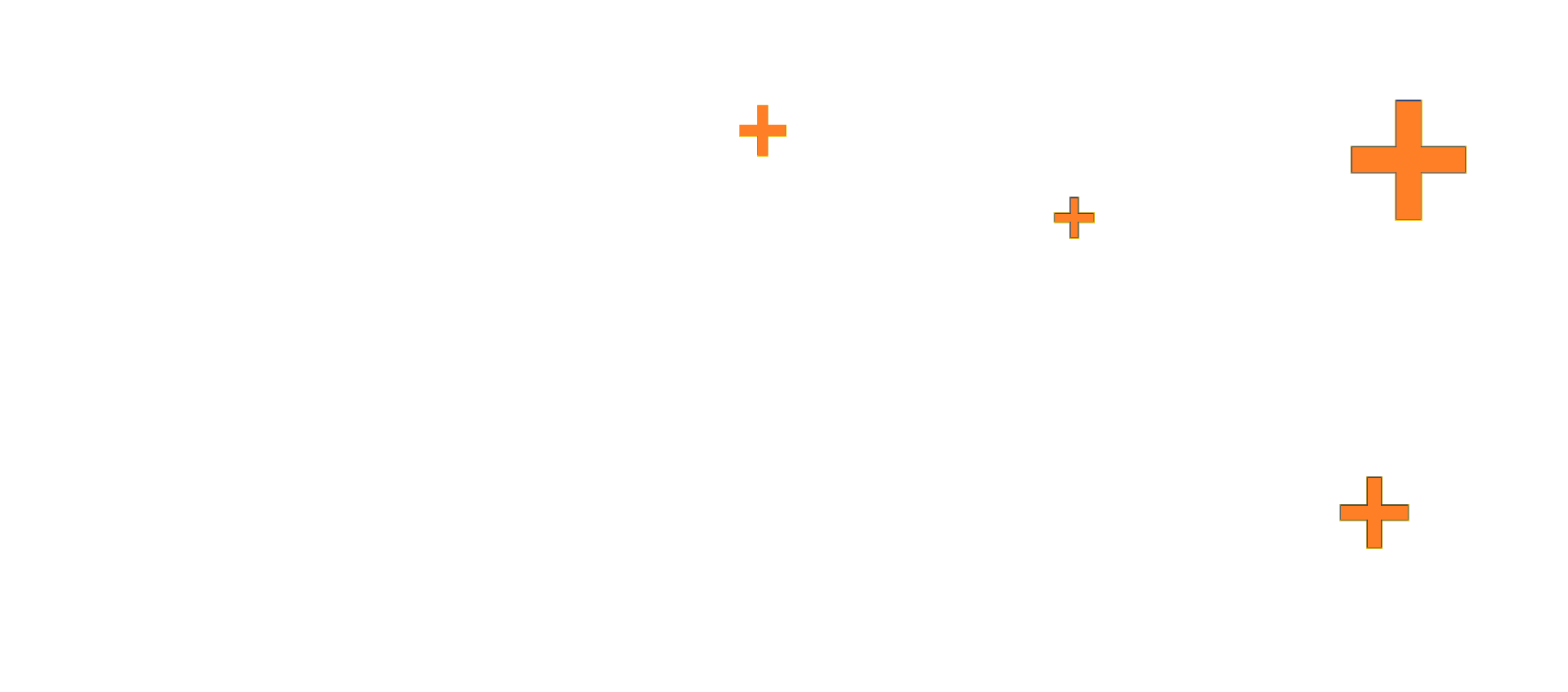 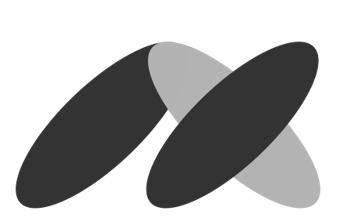 Valo
Locations und partner netzwerke
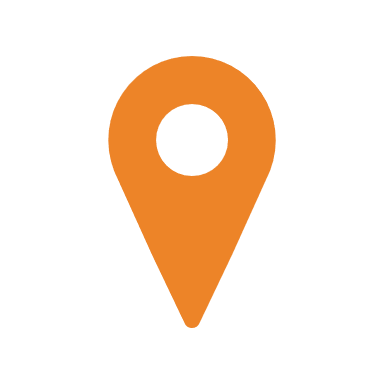 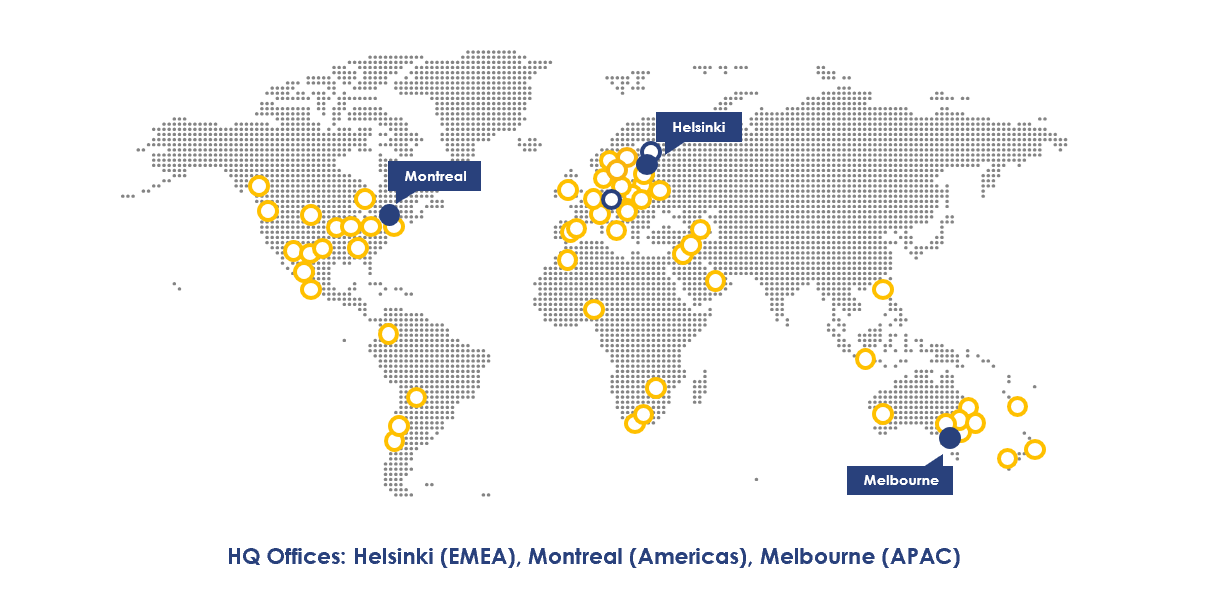 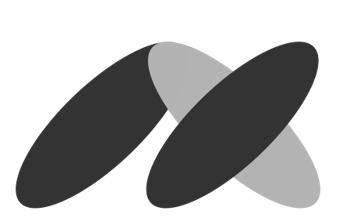 Valo
Valos Erweiterungsmodell
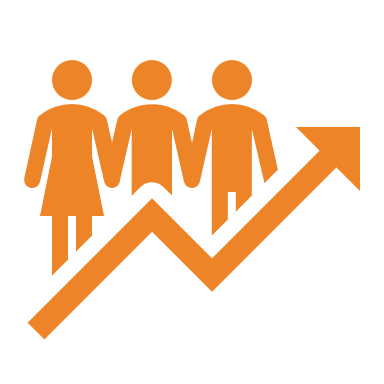 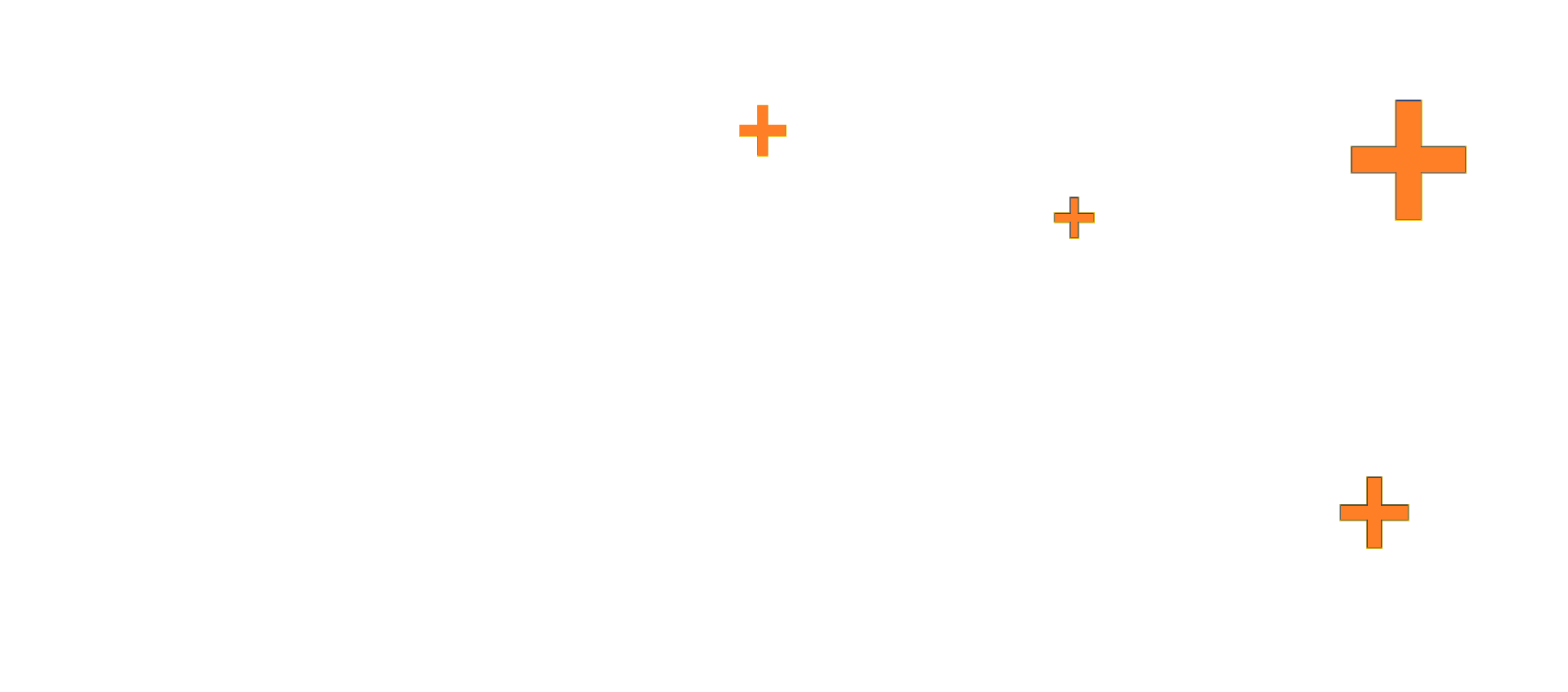 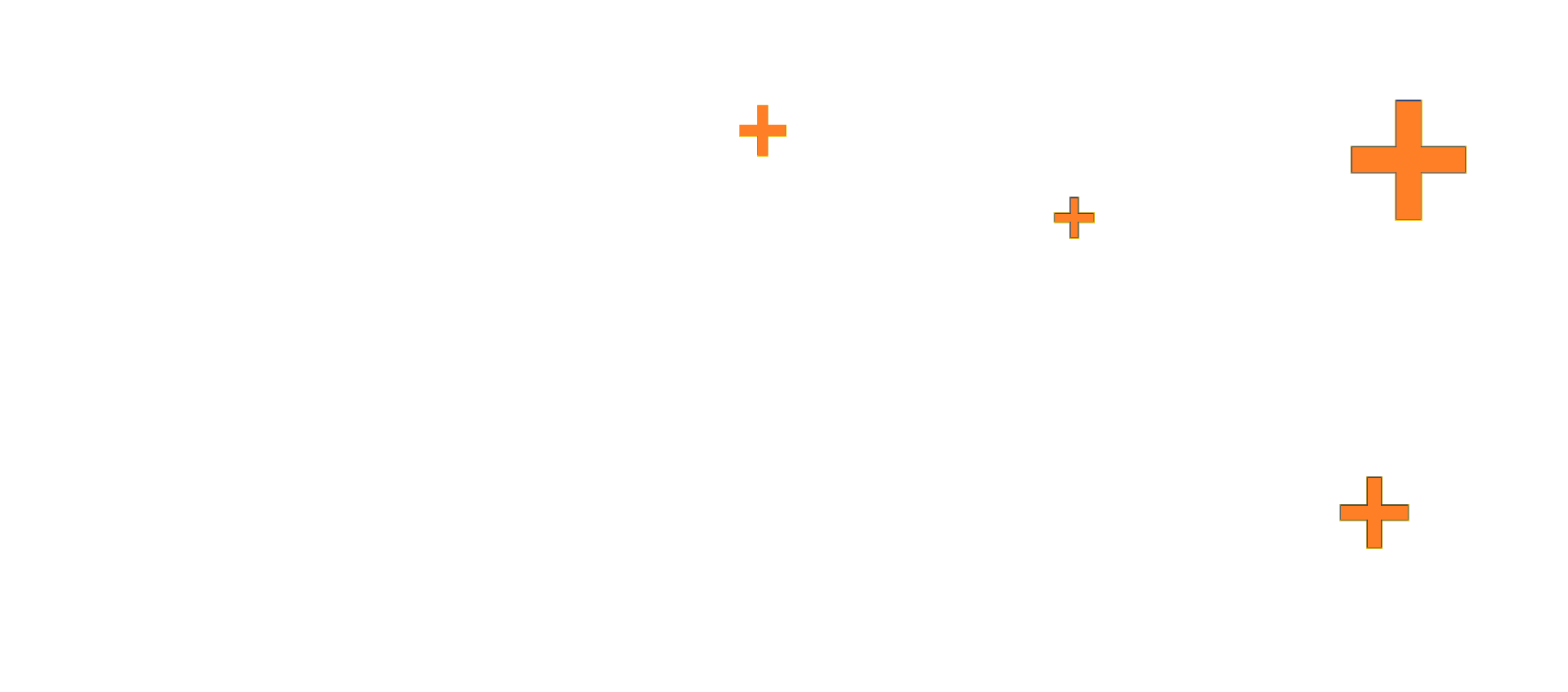 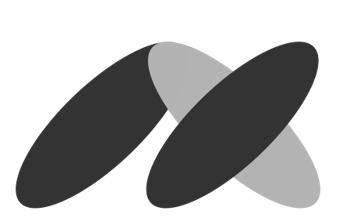 Valo
VALOS SPRACHENVIELFALT
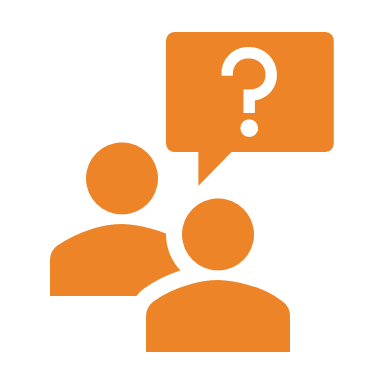 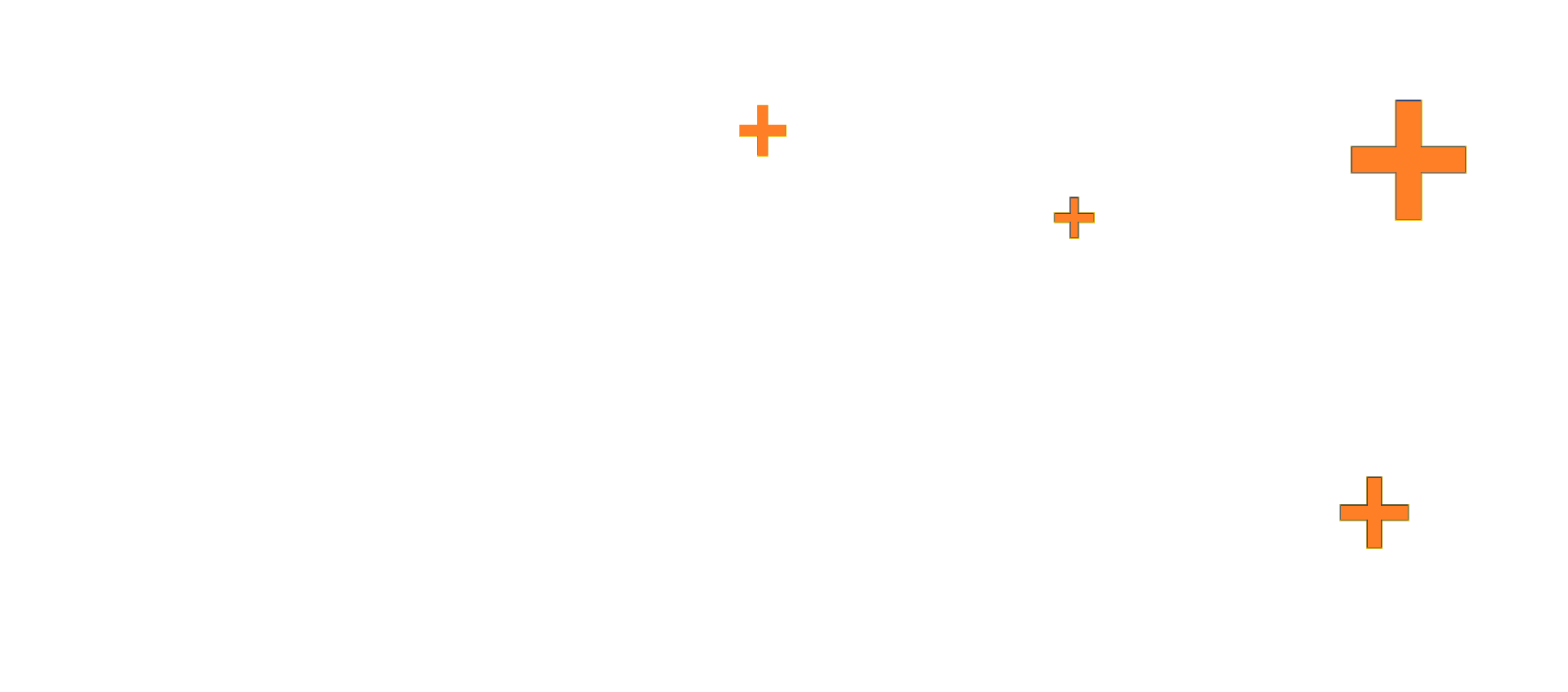 Rumänisch
Russisch
Serbisch
Slovakisch
Spanisch
Swedisch
Türkisch
Vietnamesisch
Finnisch
Französisch
Deutsch
Griechisch
Italienisch
Japanisch
Norwegisch
Polnisch
Portugisisch
Baskisch
Bulgarisch
Katalanisch
Chinesisch (Vereinfacht)
Chinesisch (Traditionell)
Dänisch
Niederländisch
Englisch
Estnisch
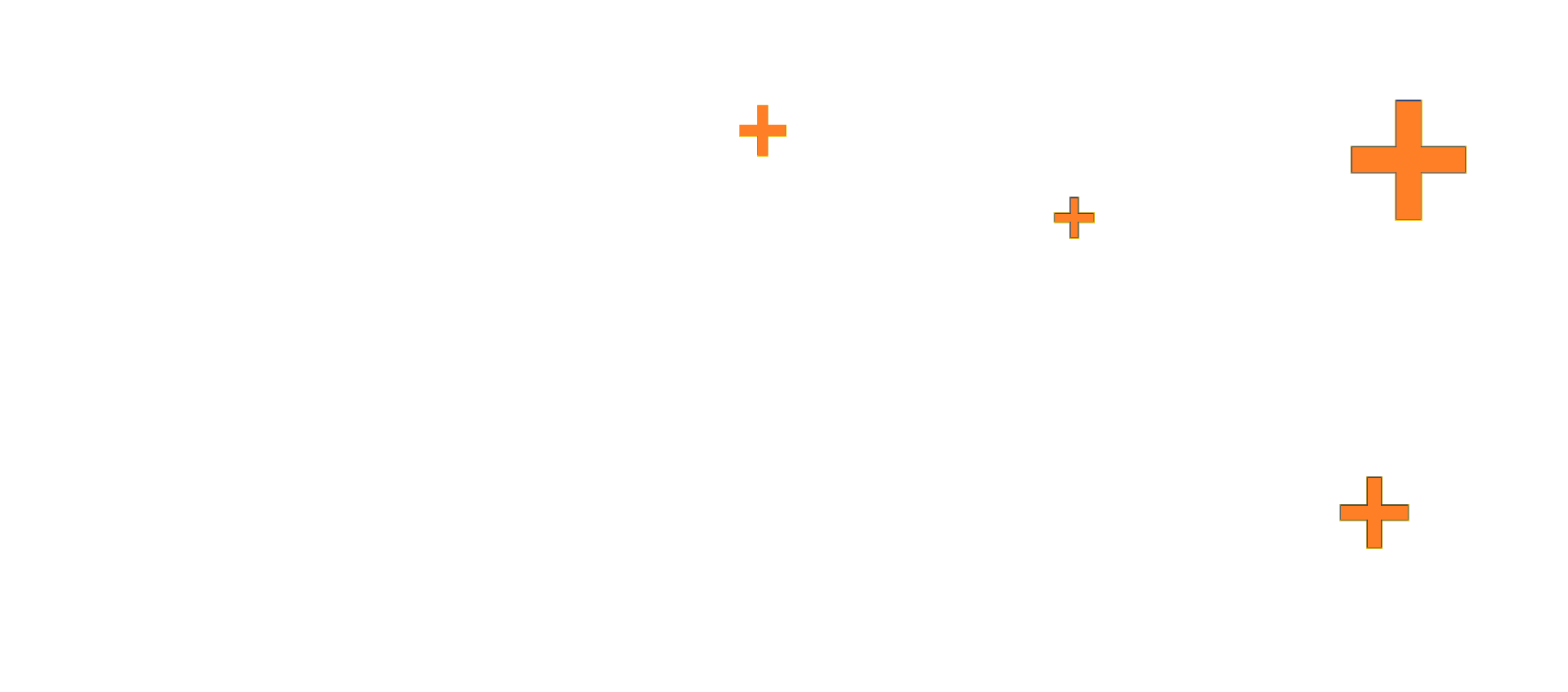 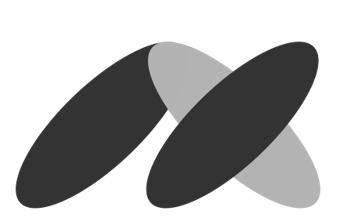 Valo
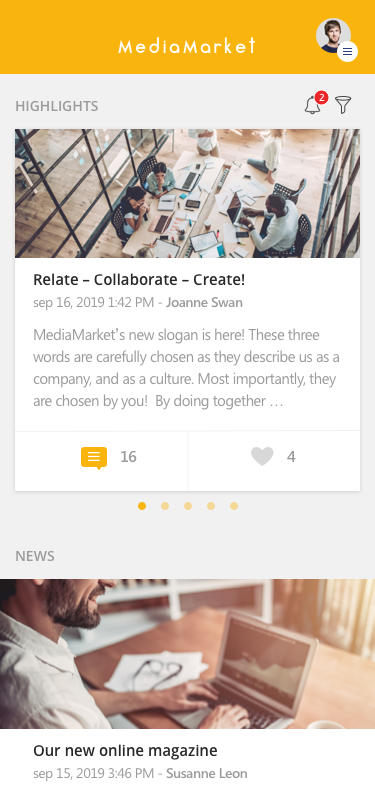 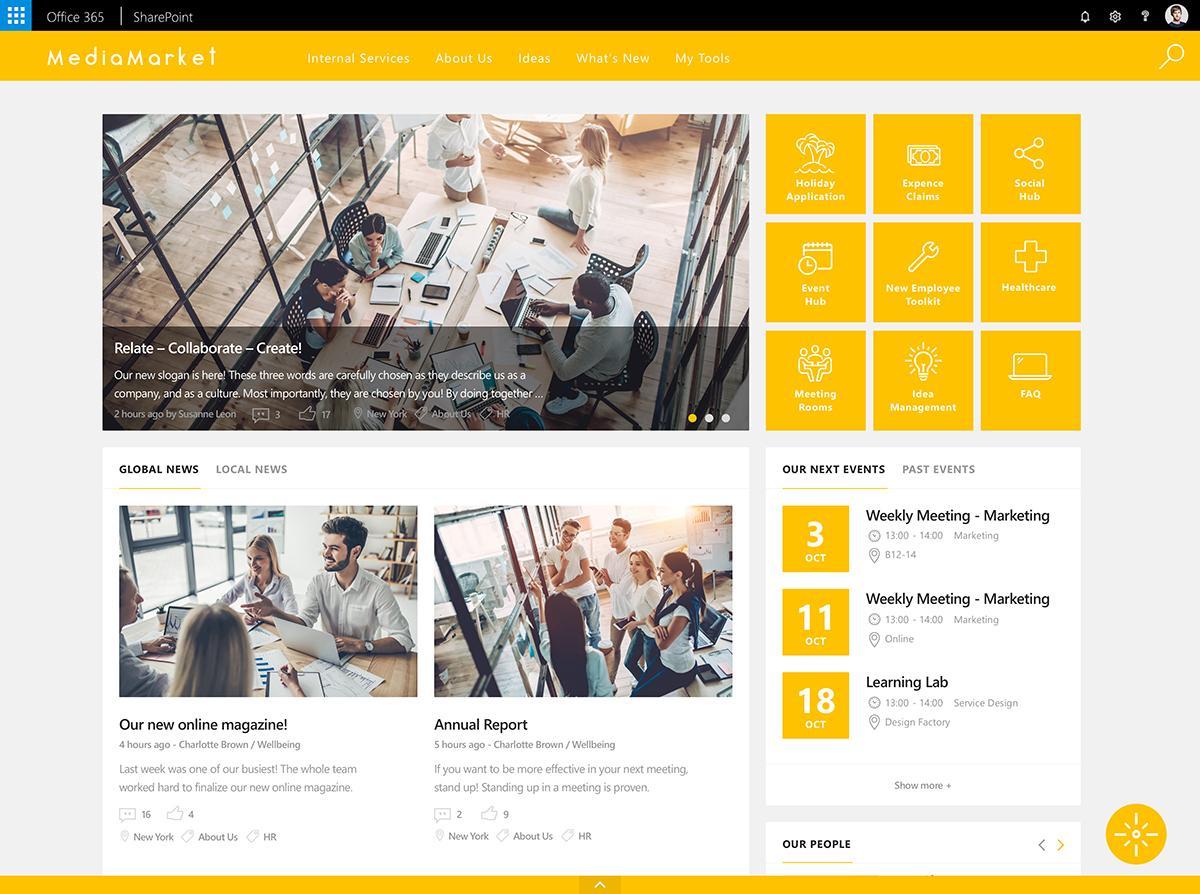 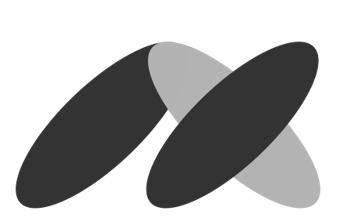 Valo
Ihr partner FÜR iHR iNTRANET
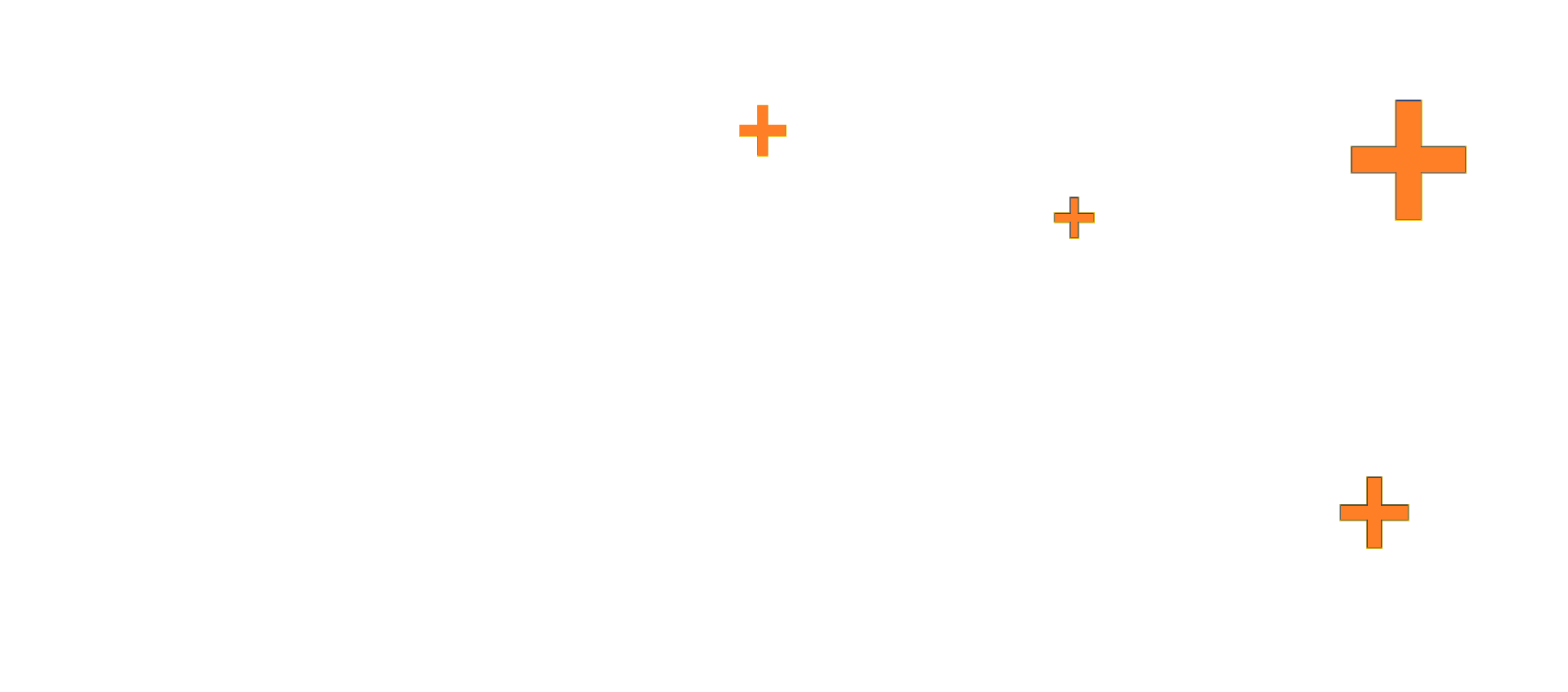 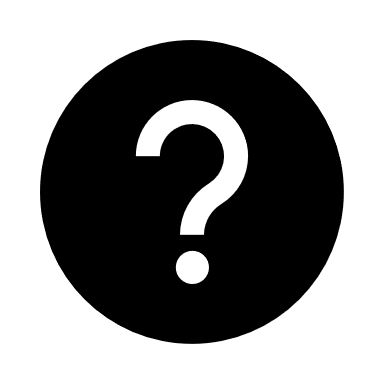 Fragen zum Thema
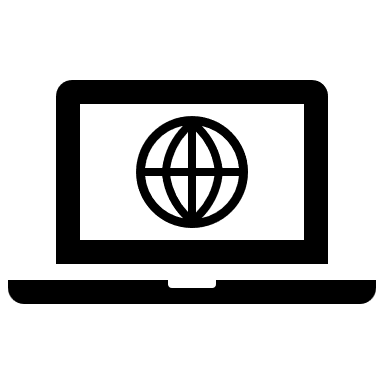 Nimm ganz einfach Kontakt zum Team der MOGI Business Creation Company 
über unsere Website (https://www.mogi.at/) auf.
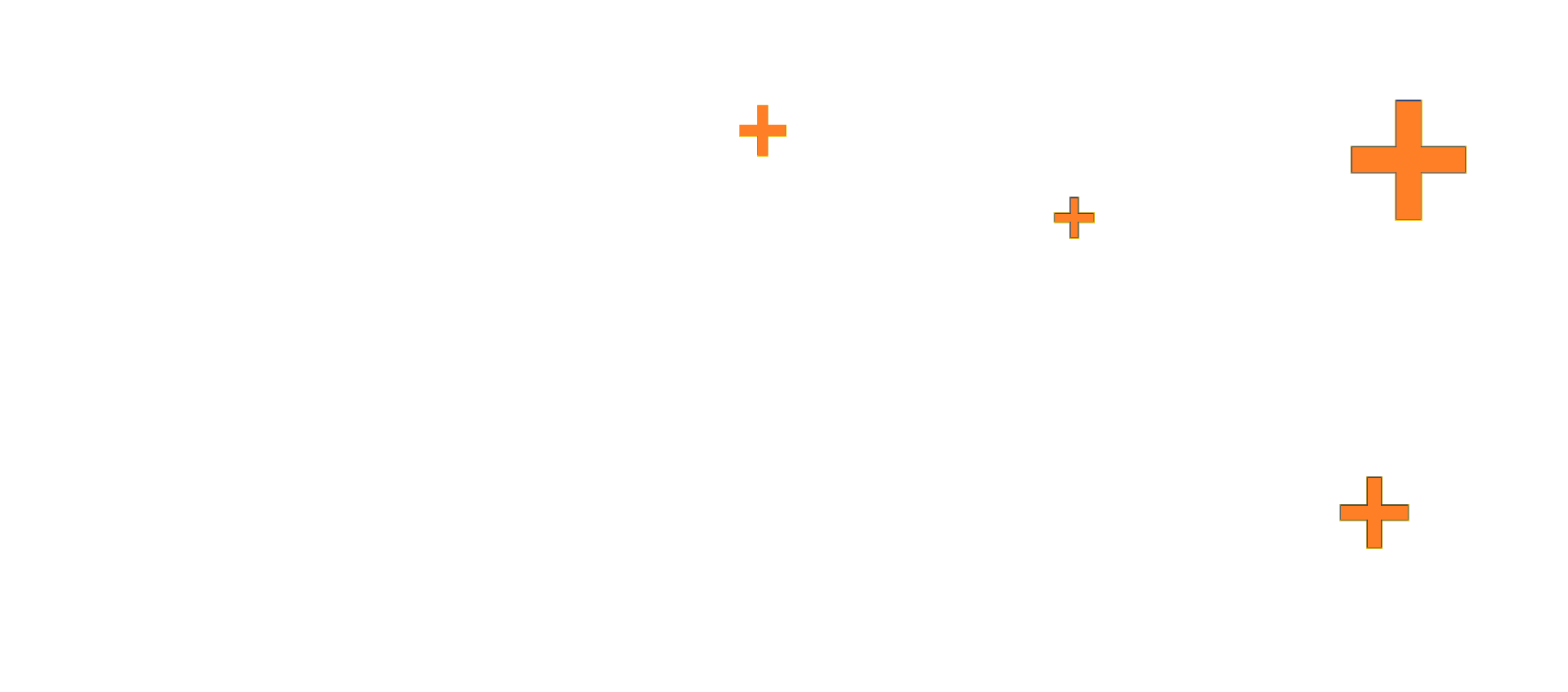 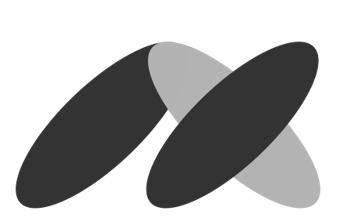